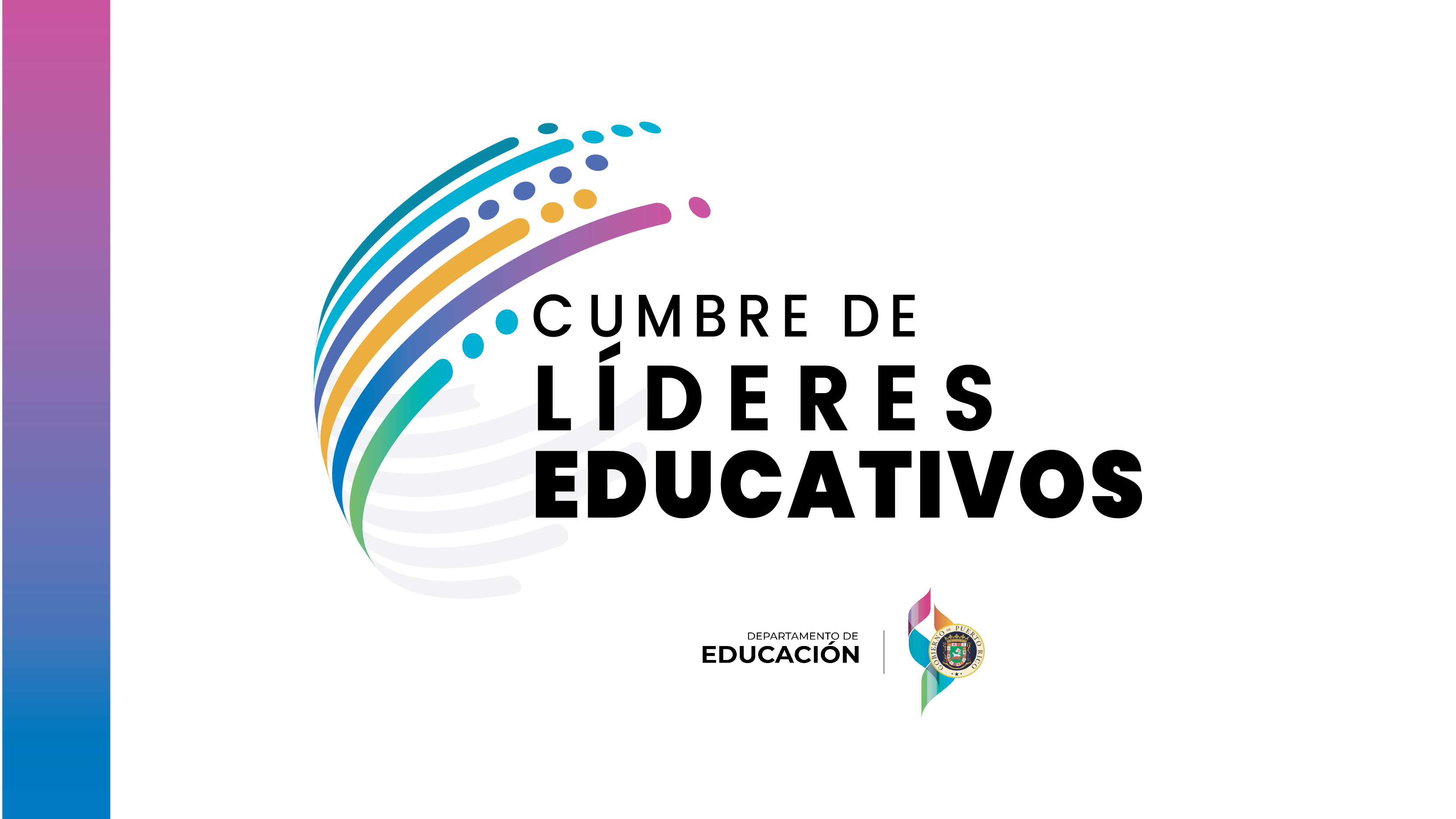 https://youtube.com/shorts/wIdah61Z0Sw?feature=share
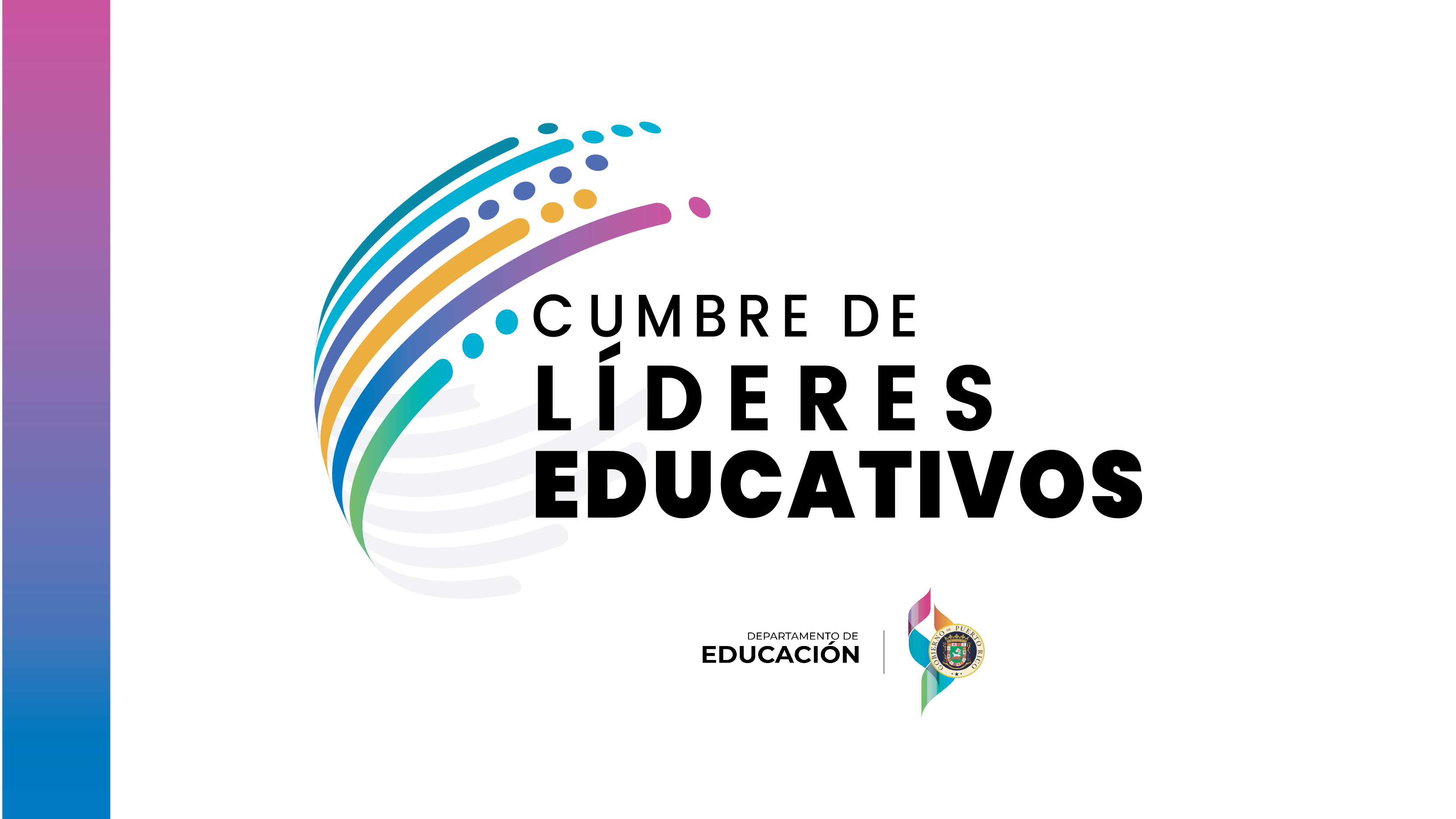 Asistentes de Servicios al Estudiante
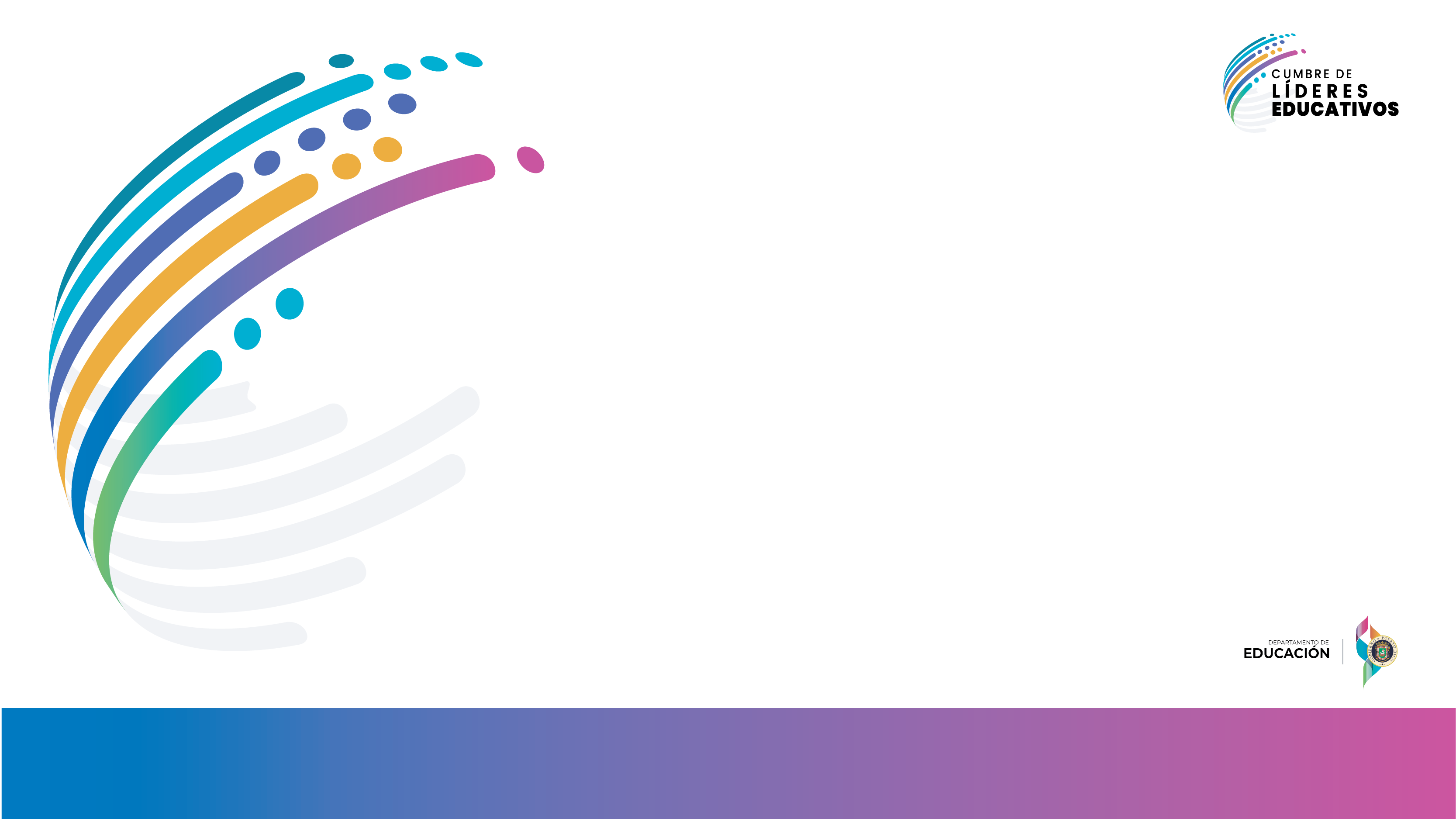 Objetivos
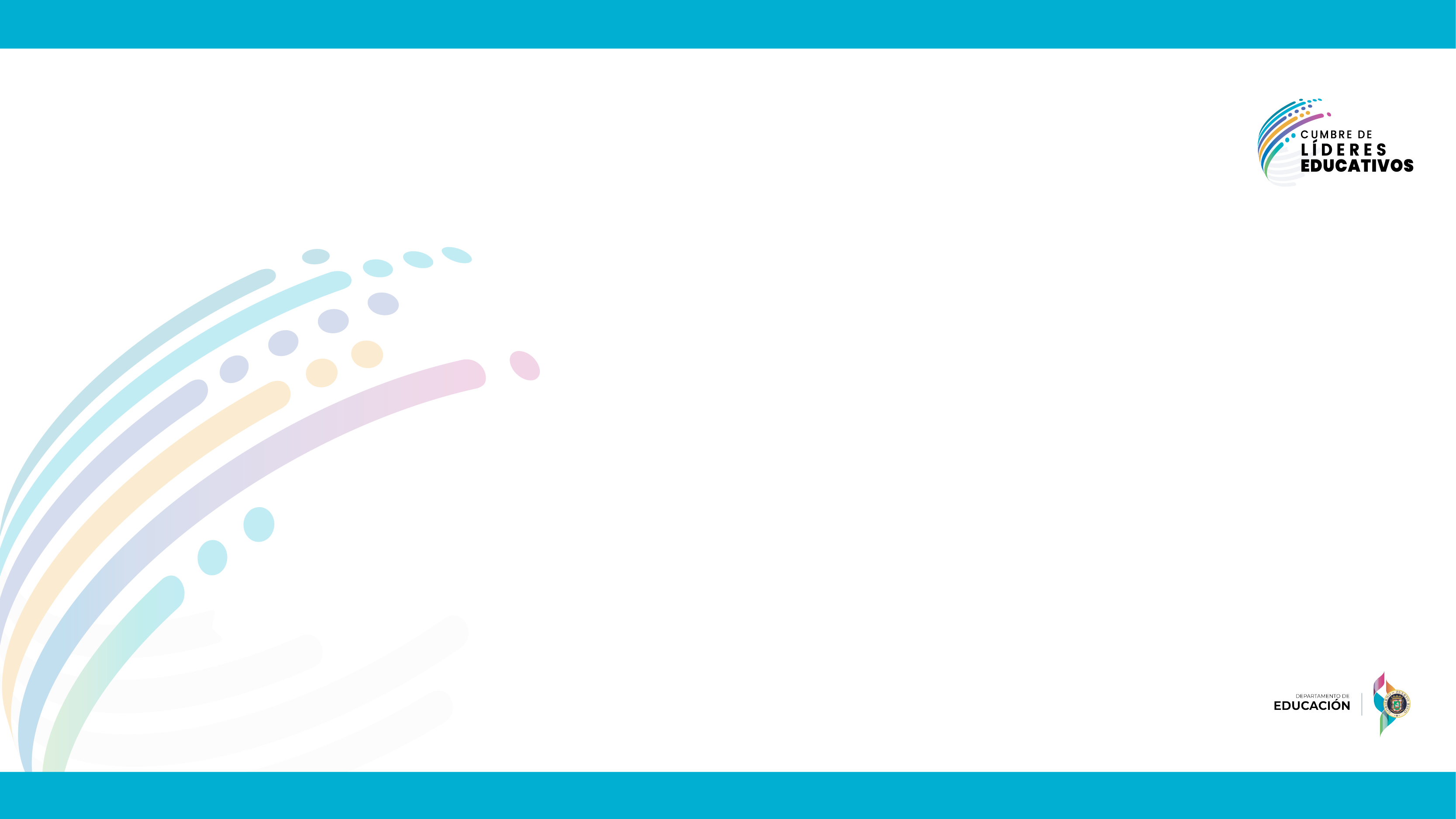 Base Legal
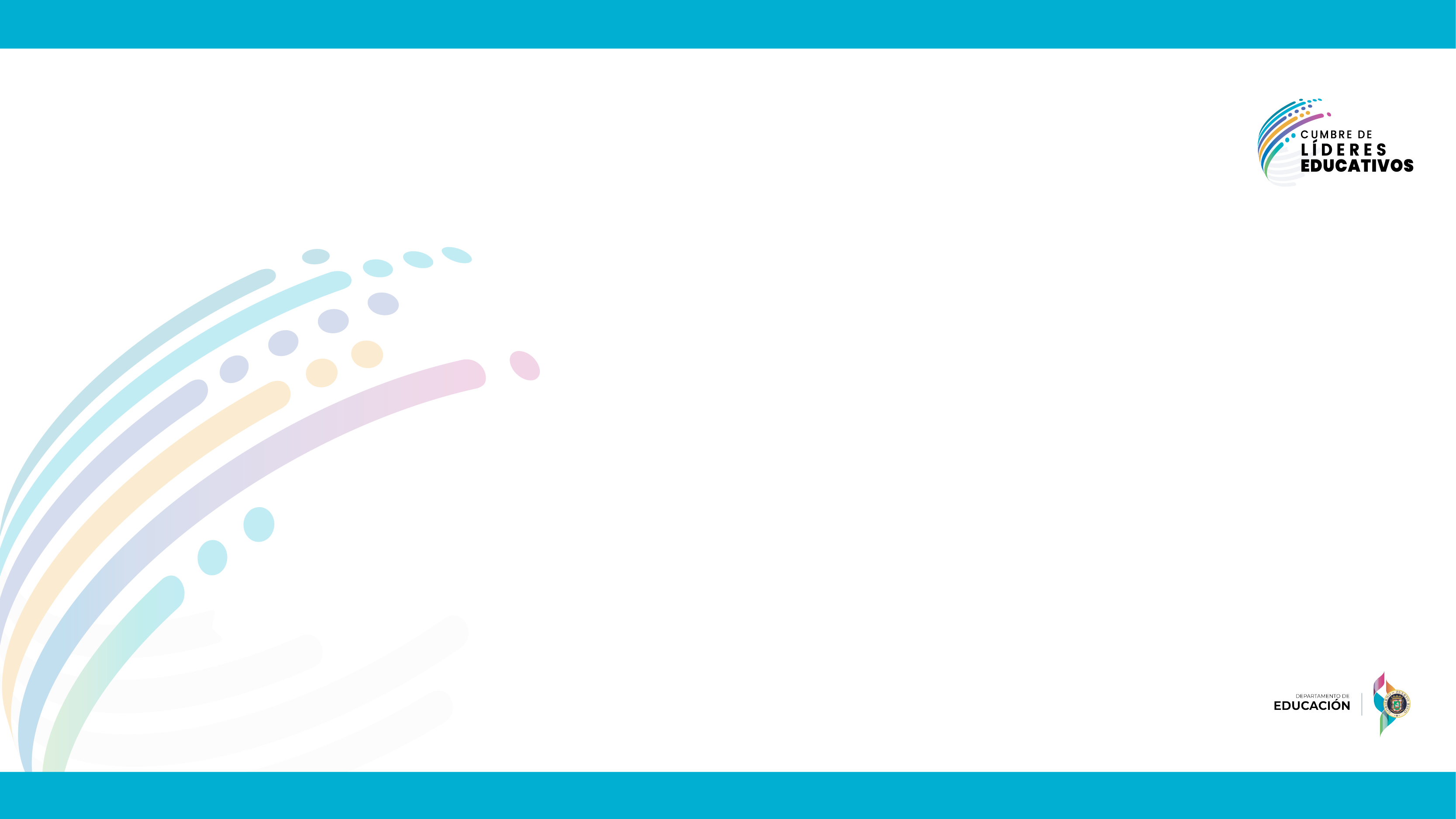 Base Legal
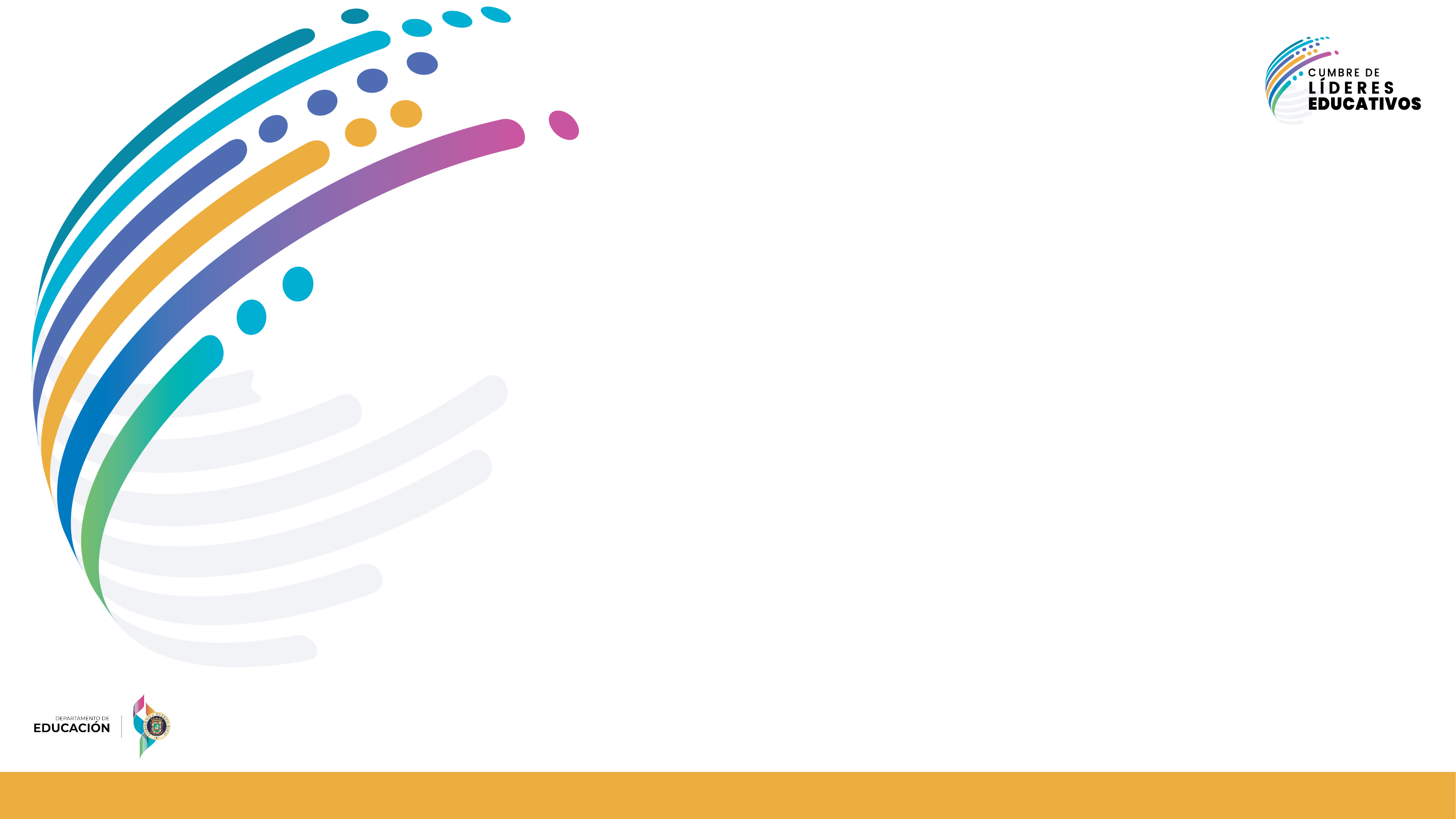 Un asistente de servicios es un funcionario del DEPR que ofrece asistencia al estudiante con discapacidad que, de no recibir la misma, este no podría asistir y/o permanecer en la escuela durante el horario escolar, aun cuando se le provean equipos de asistencia tecnológica o acomodos razonables.
Asistente de Servicios
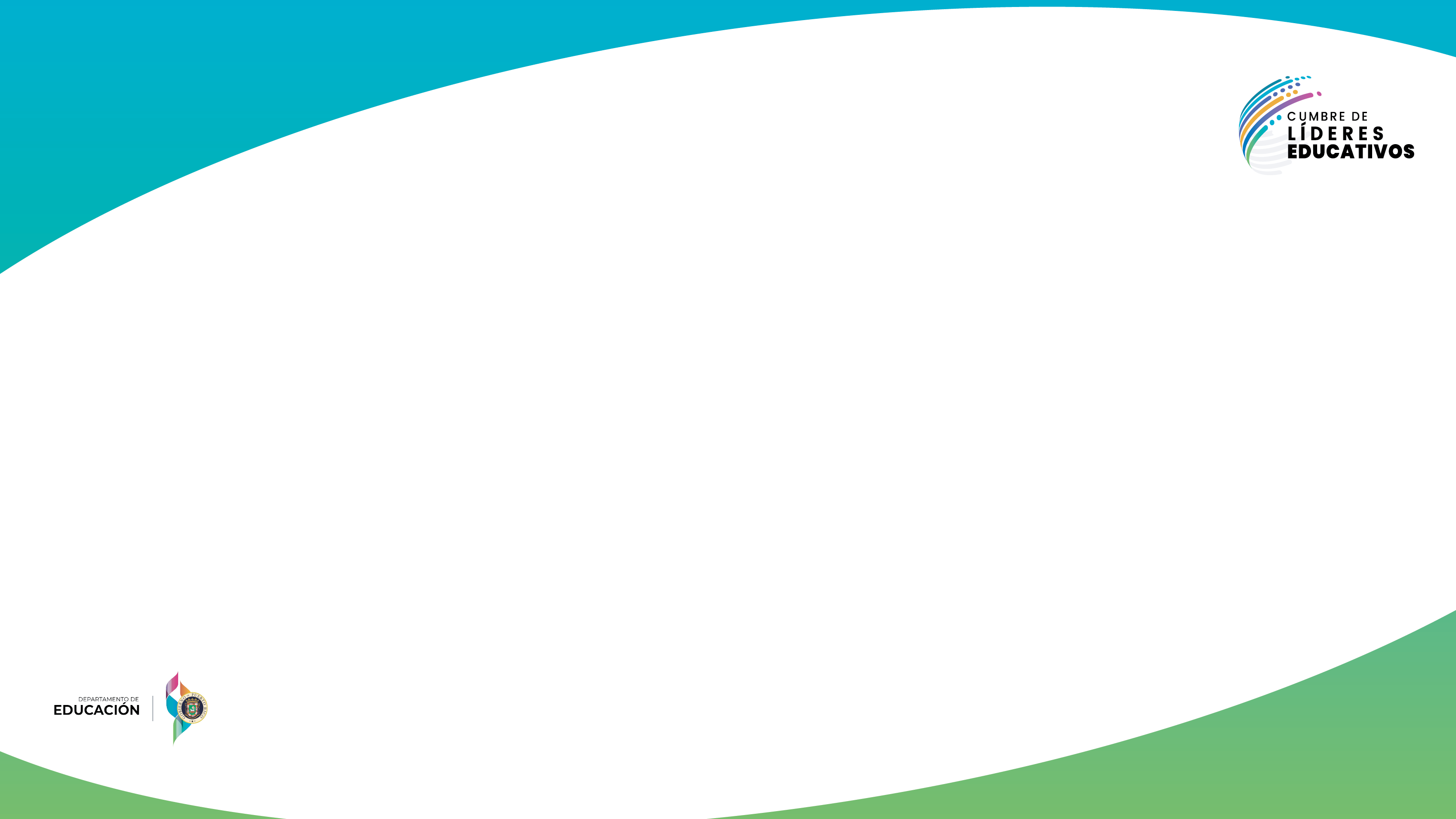 Áreas Esenciales
El DEPR establece seis áreas esenciales para la asistencia de un estudiante y que no pueden ser atendidas por un acomodo razonable o equipo de asistencia tecnológica:
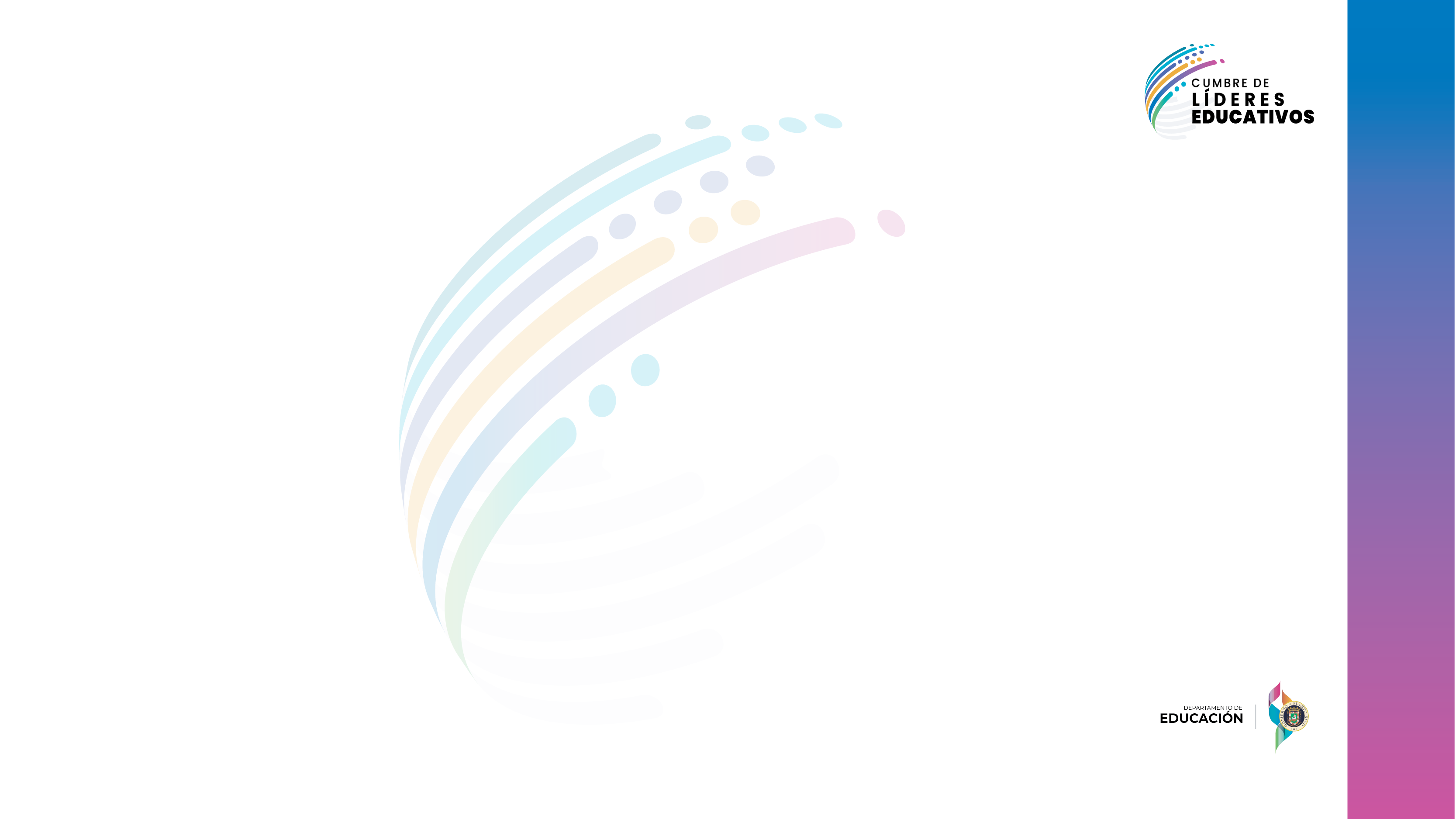 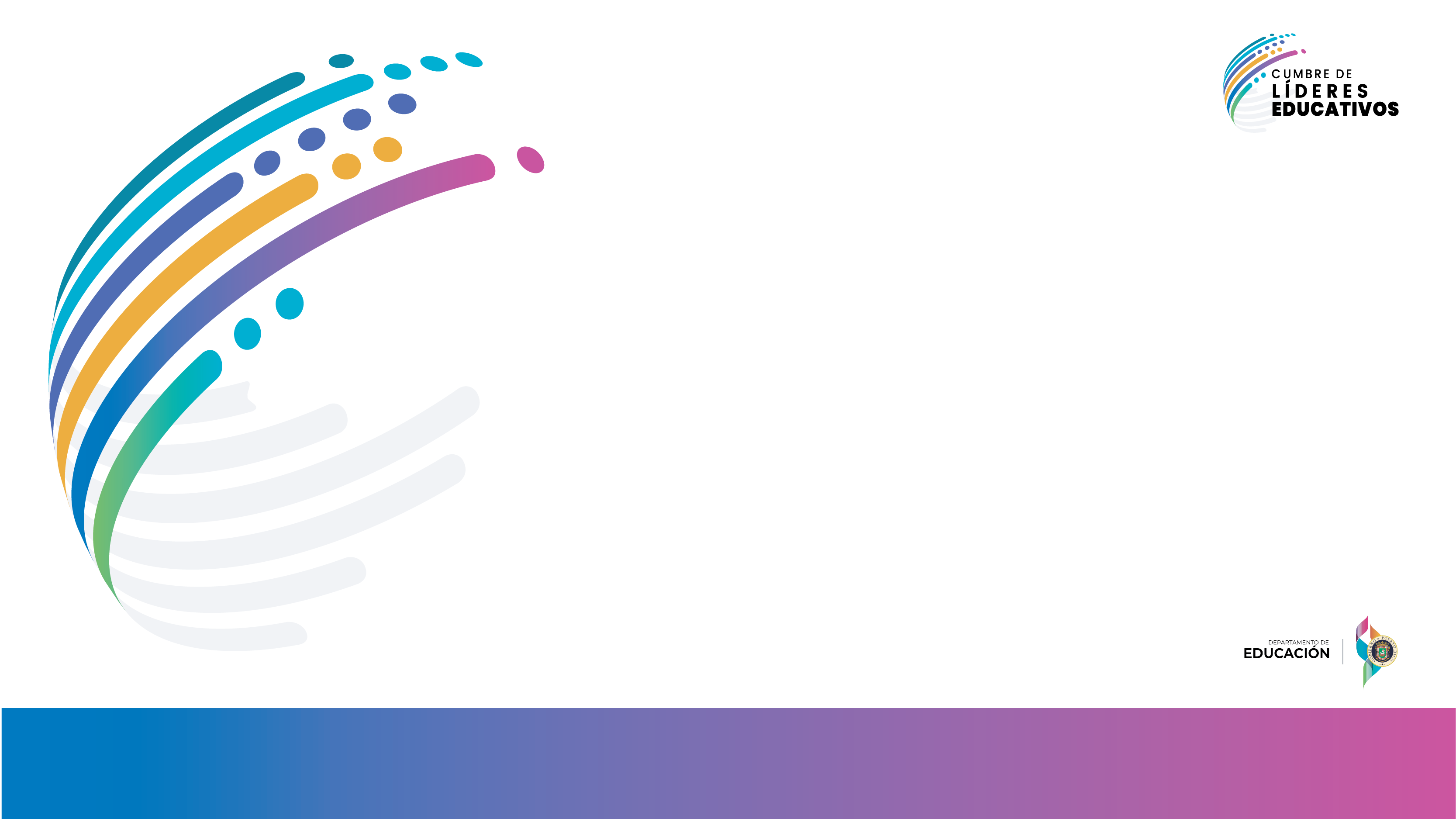 ¿Cómo solicitar un
asistente de servicios?
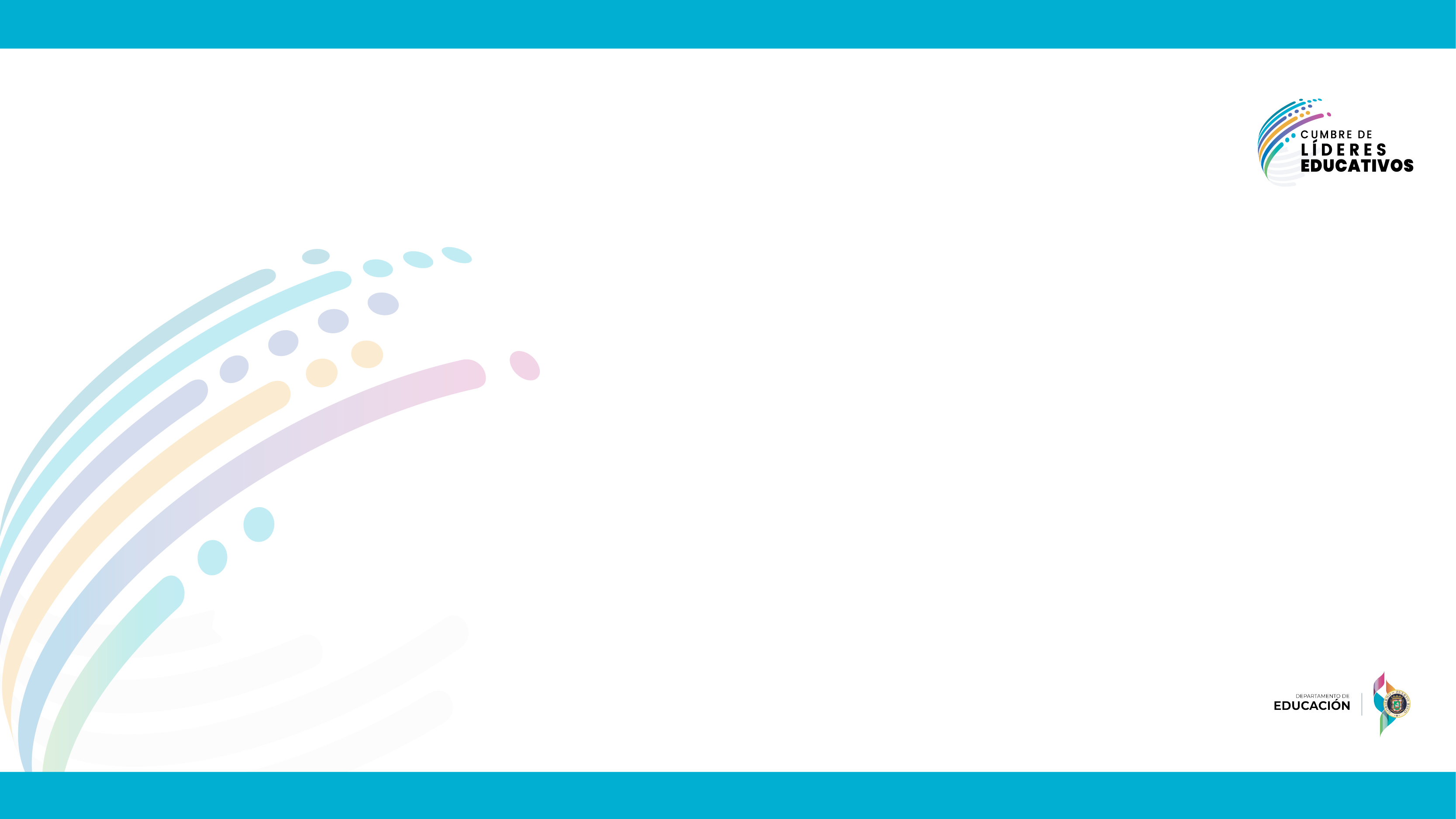 *Refiérase al memorando del 6 de mayo de 2021: Enmienda a los servicios que ofrece el asistente al estudiante con diversidad funcional.
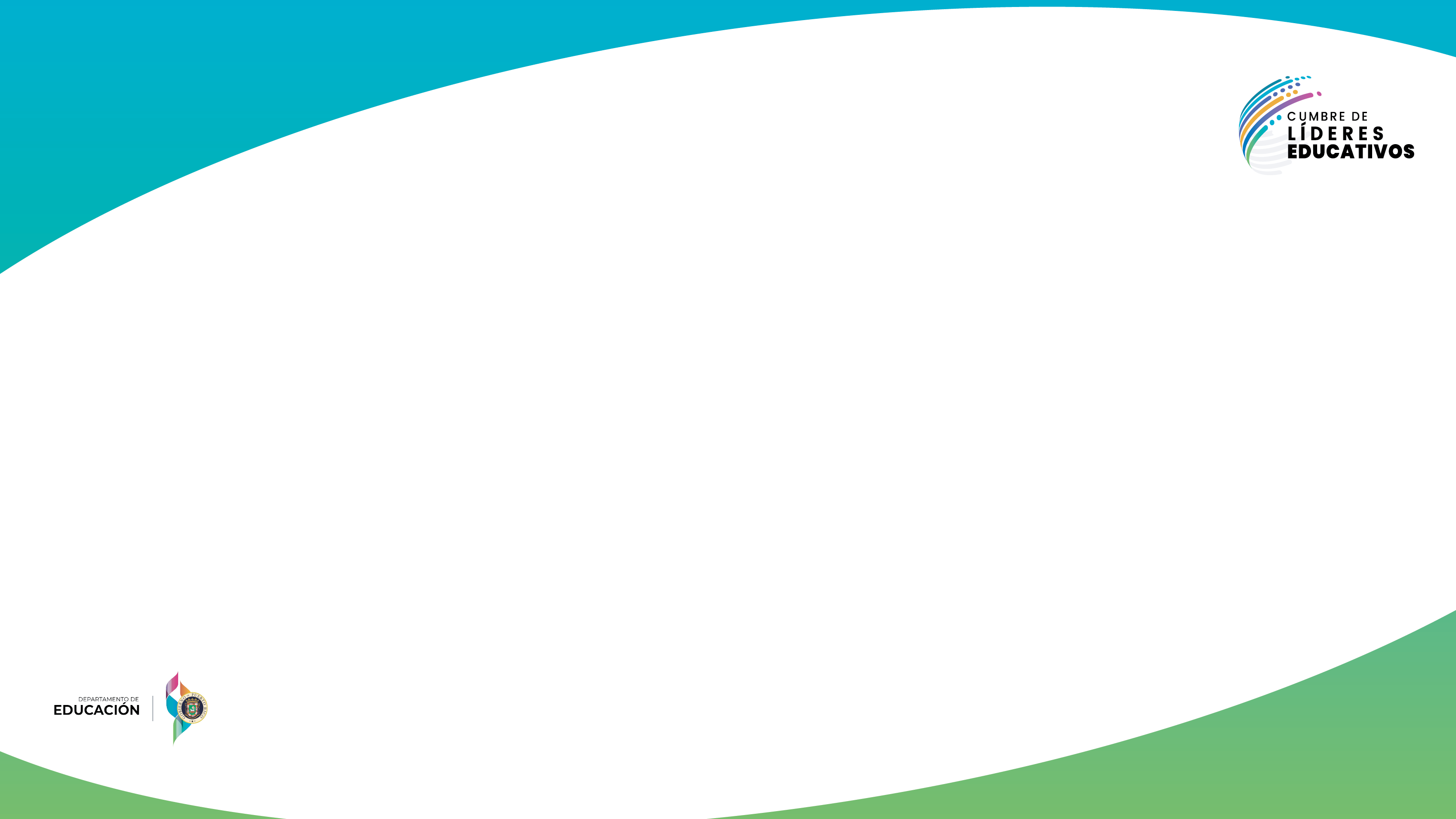 Ingresar a la plataforma con la cuenta de la escuela, rol de director escolar.
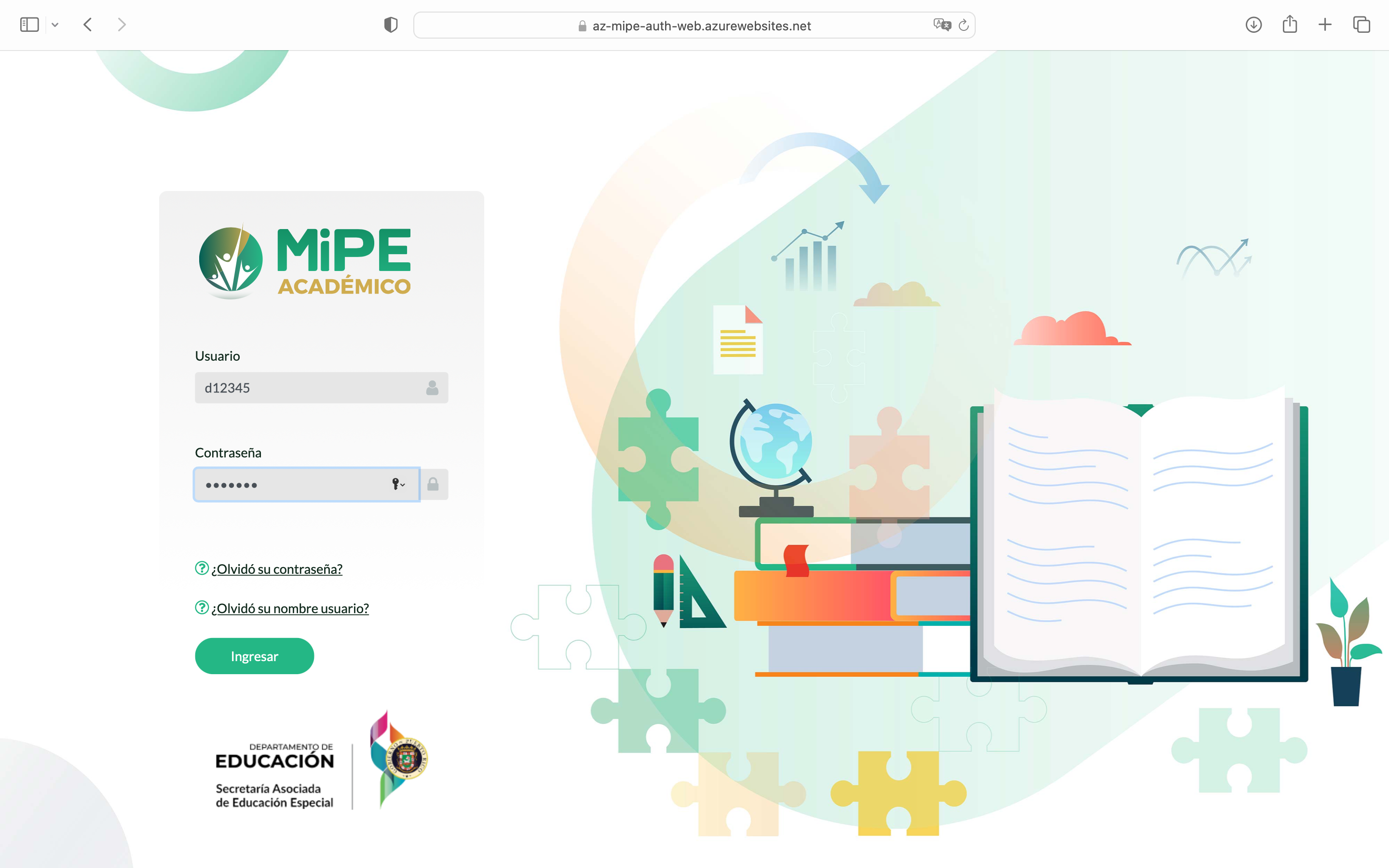 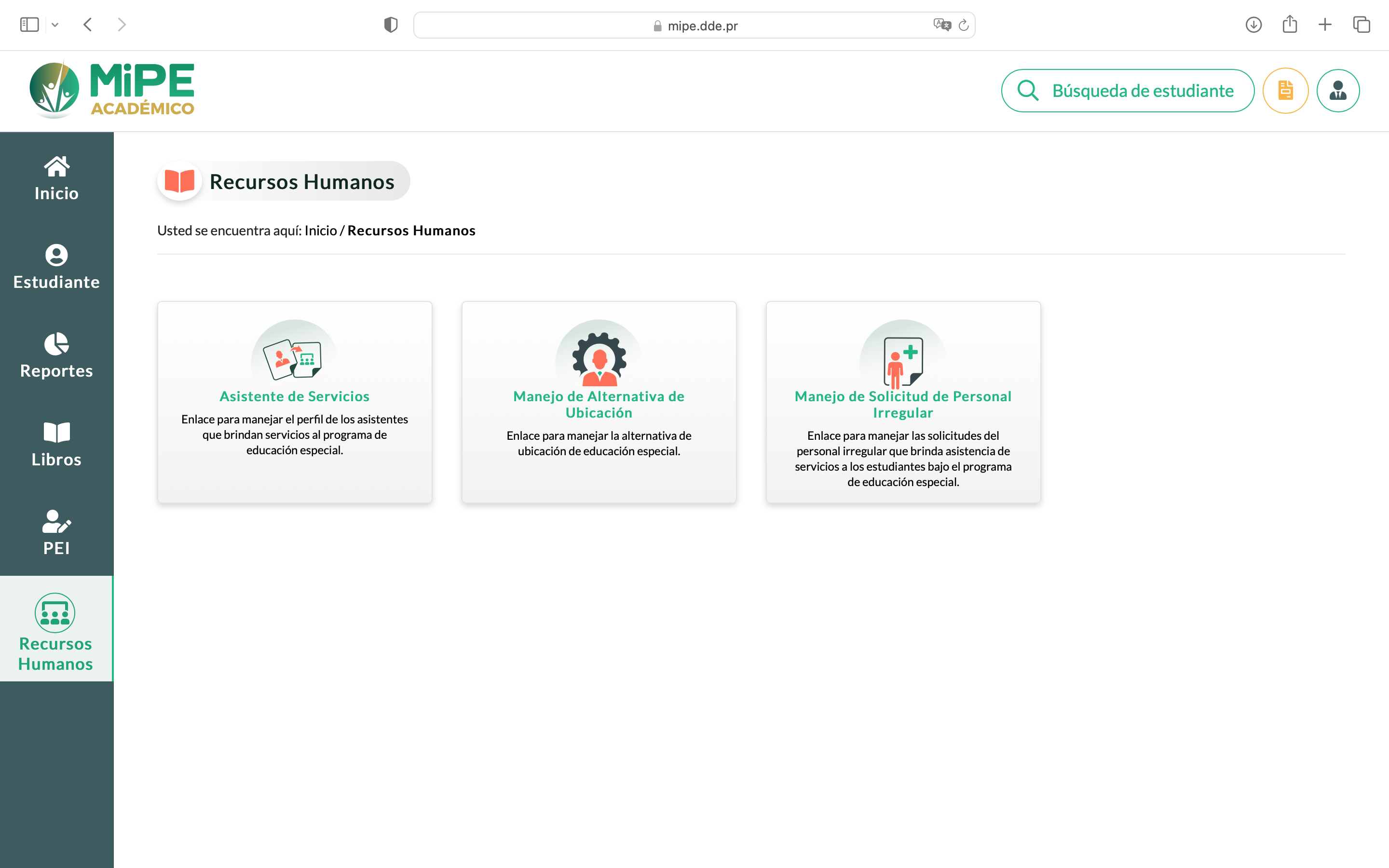 Seleccionar Módulo Recursos Humanos
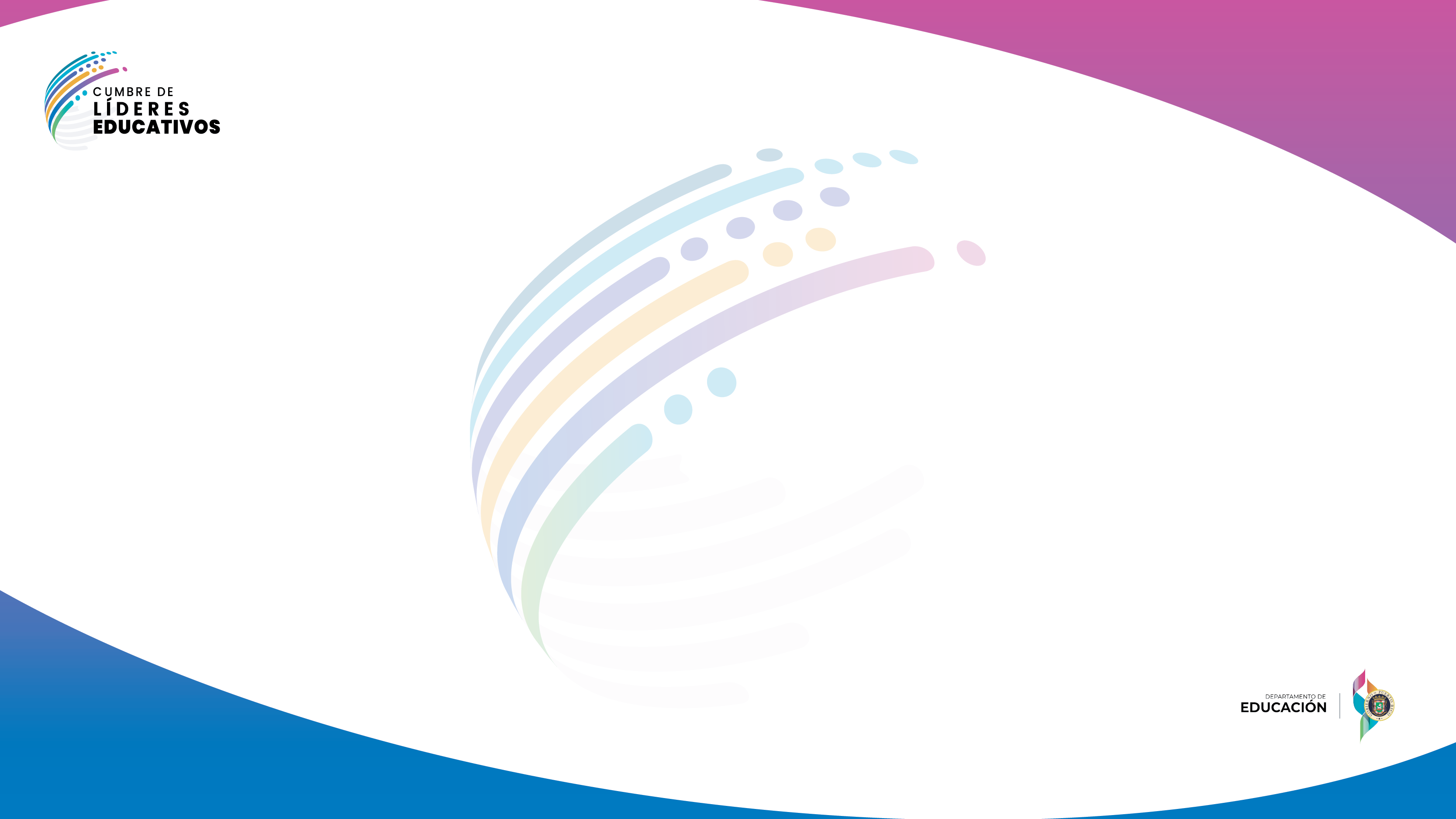 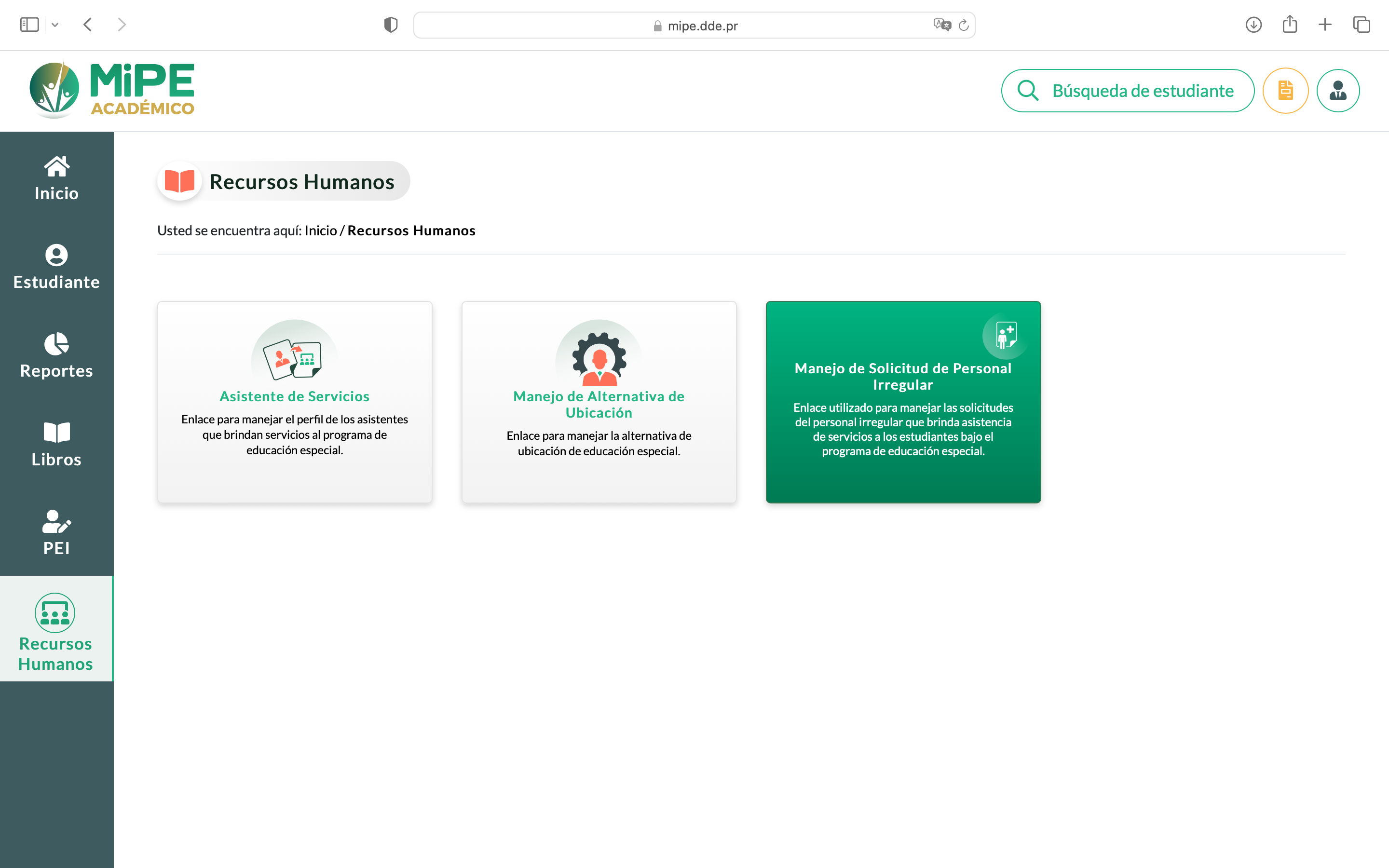 Seleccionar Manejo de Solicitud de Personal Irregular
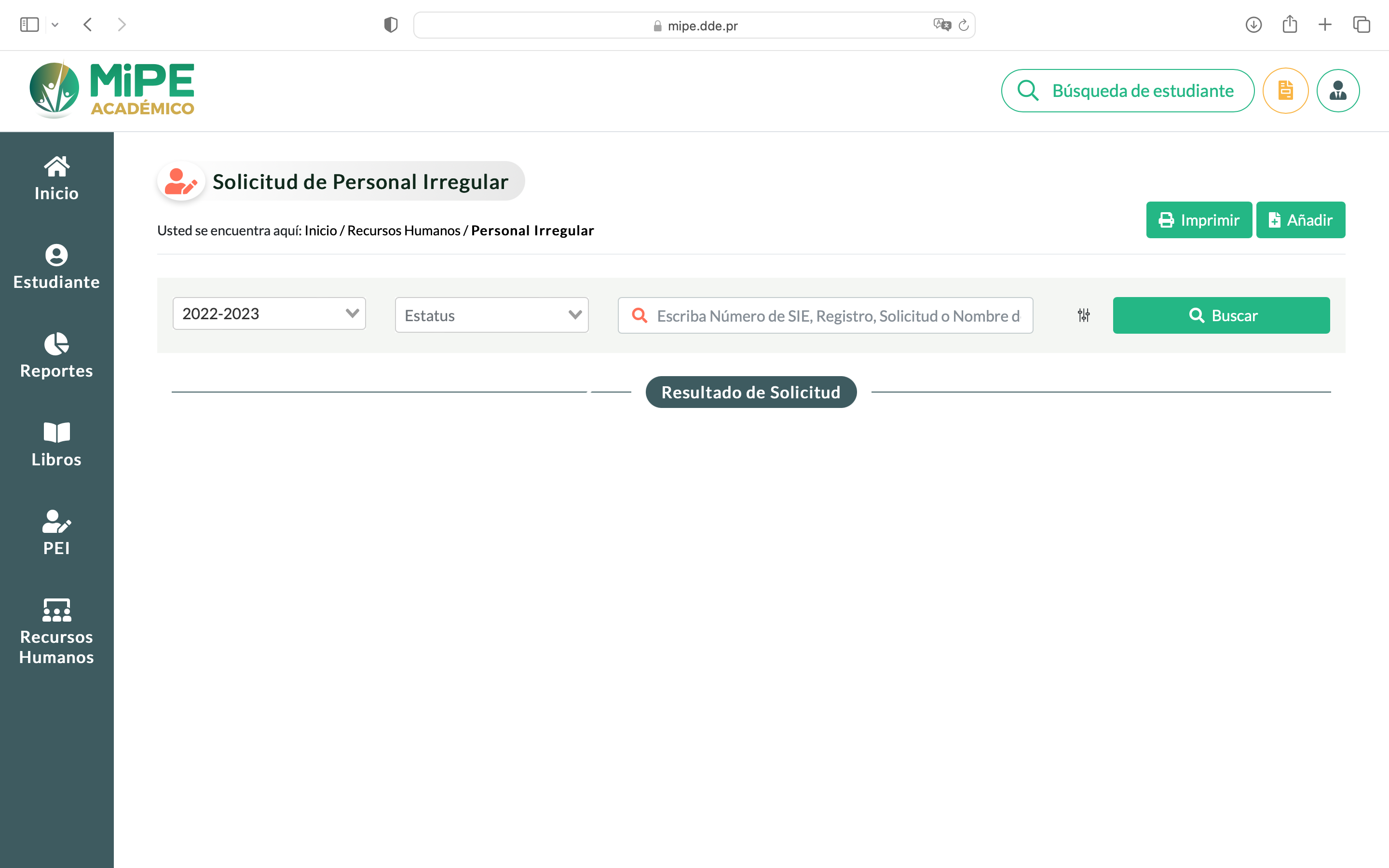 Presionar Añadir
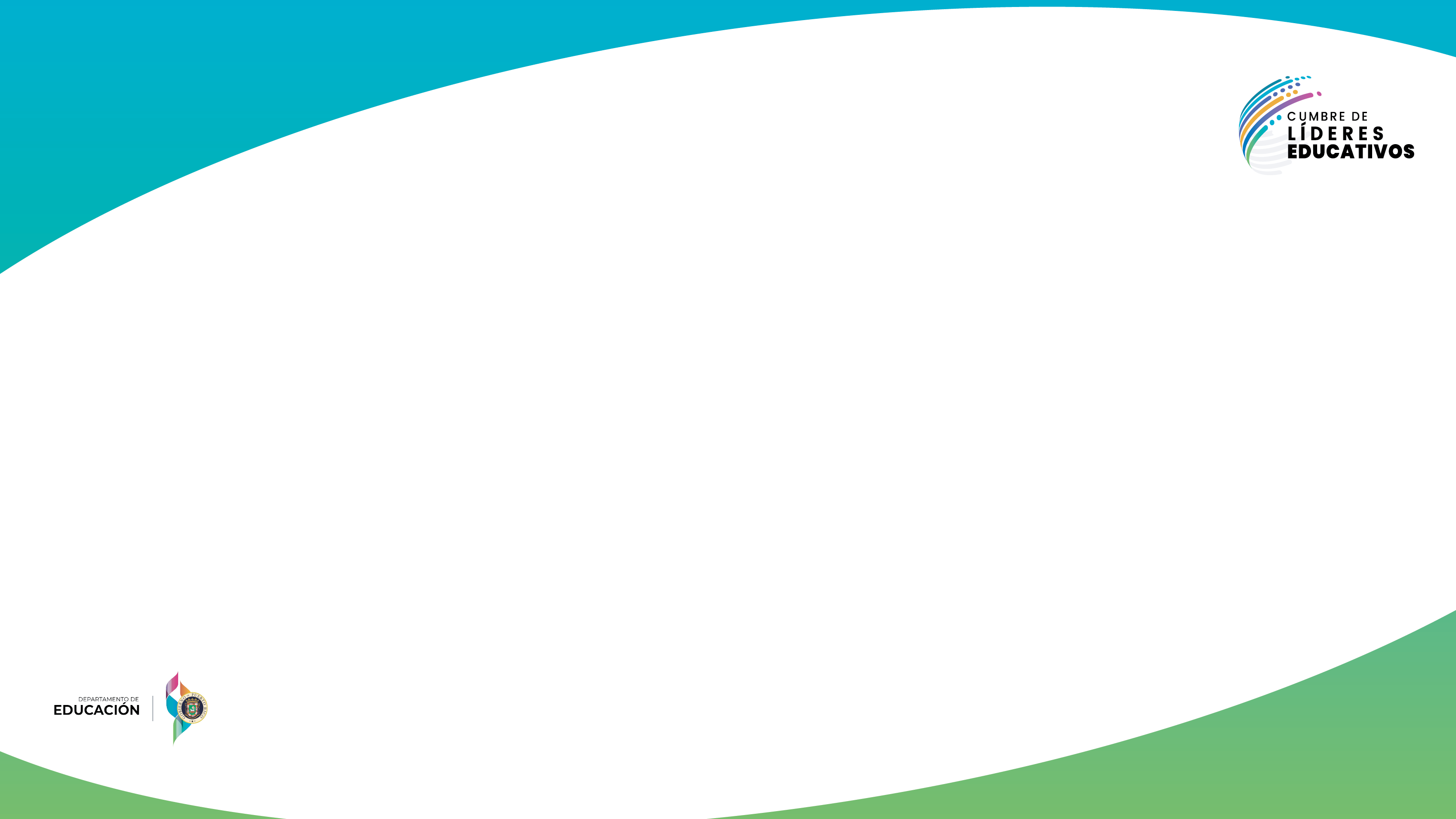 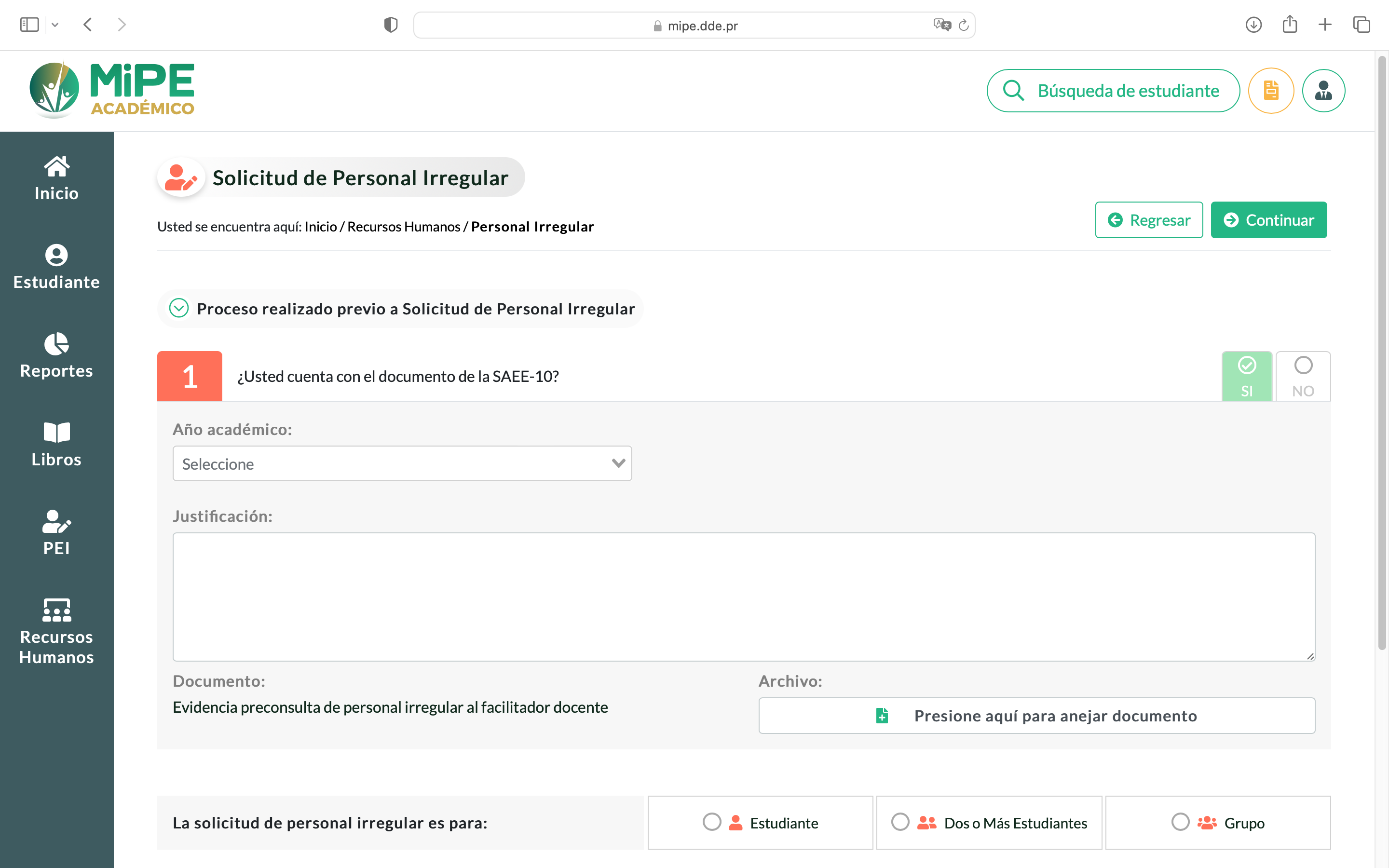 Justifique la necesidad a atender y cómo este servicio va a ser de beneficio para el progreso académico.
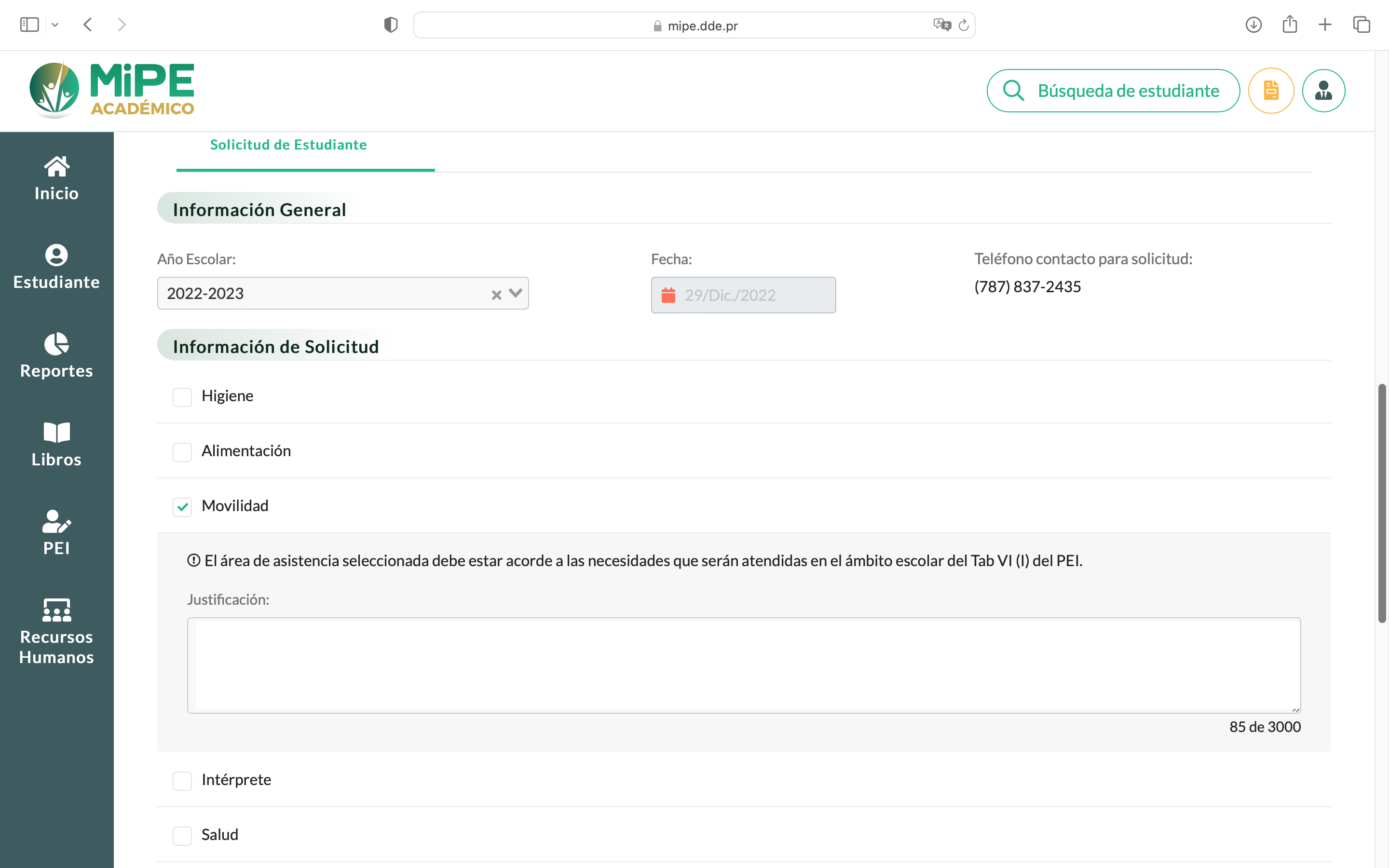 Usted debe:
Establecer la justificación 
Adjuntar SAEE 10 
Seleccionar estudiante o grupo
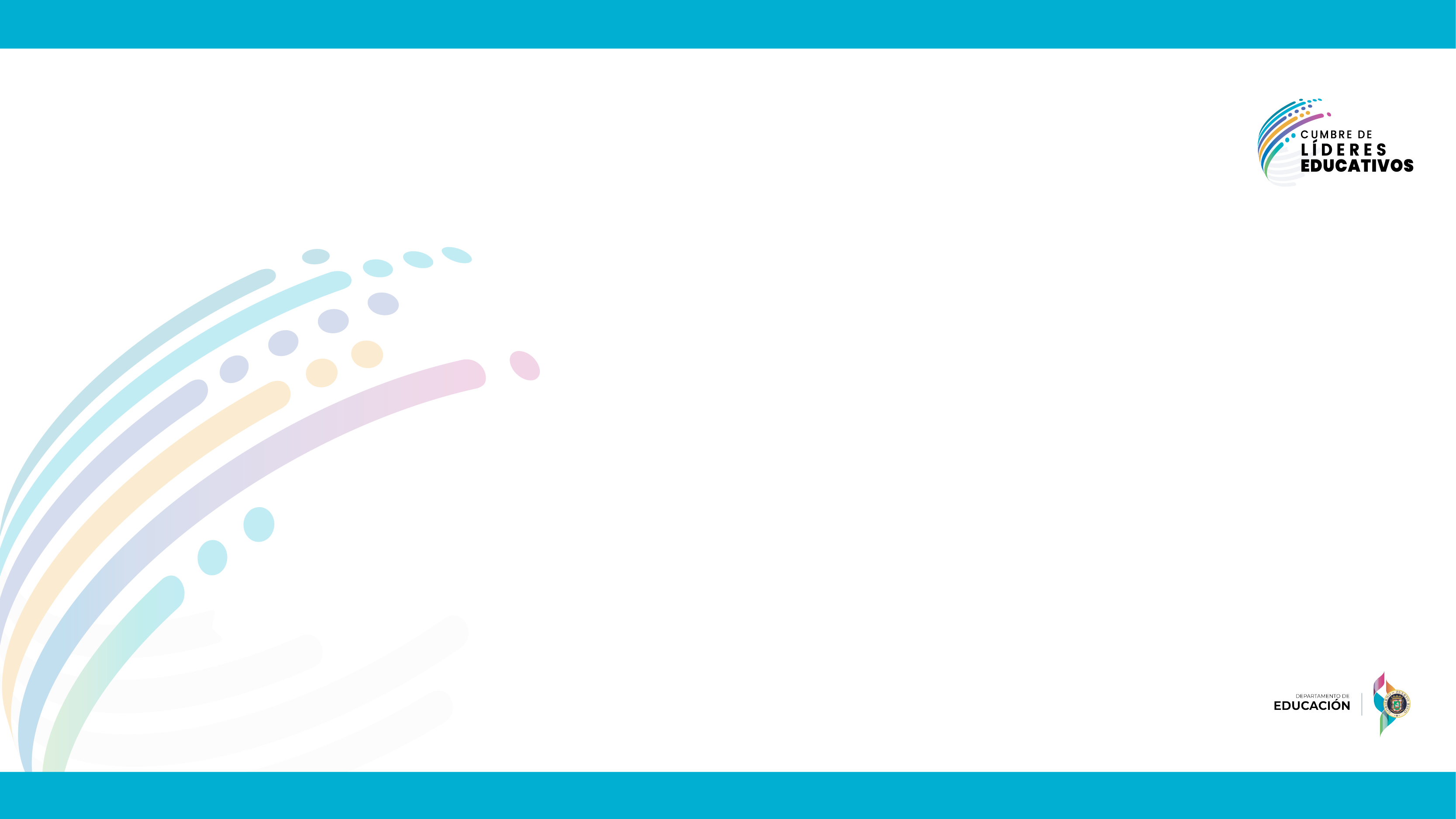 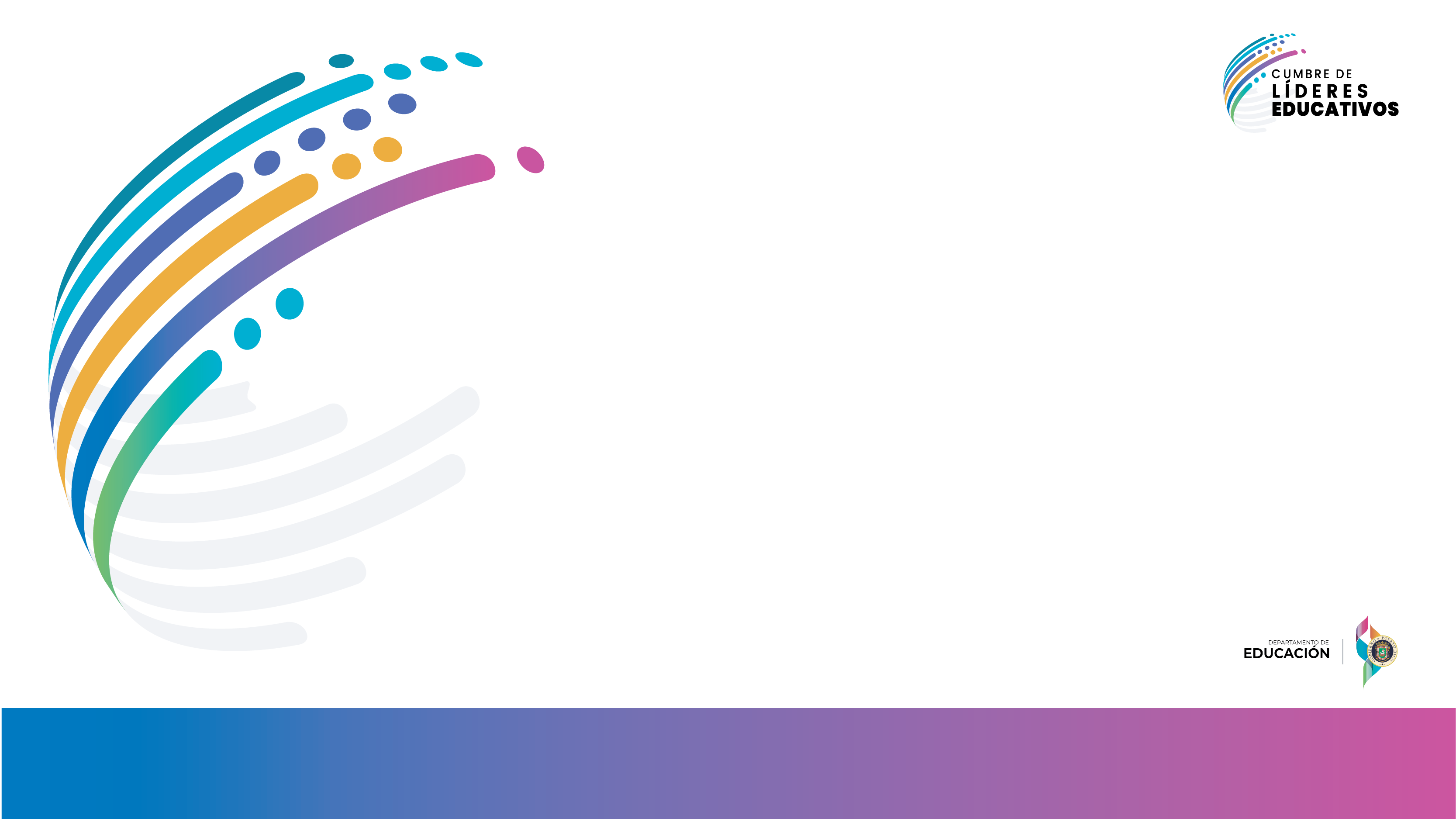 Funciones
del
Asistente de Servicios al 
Estudiante
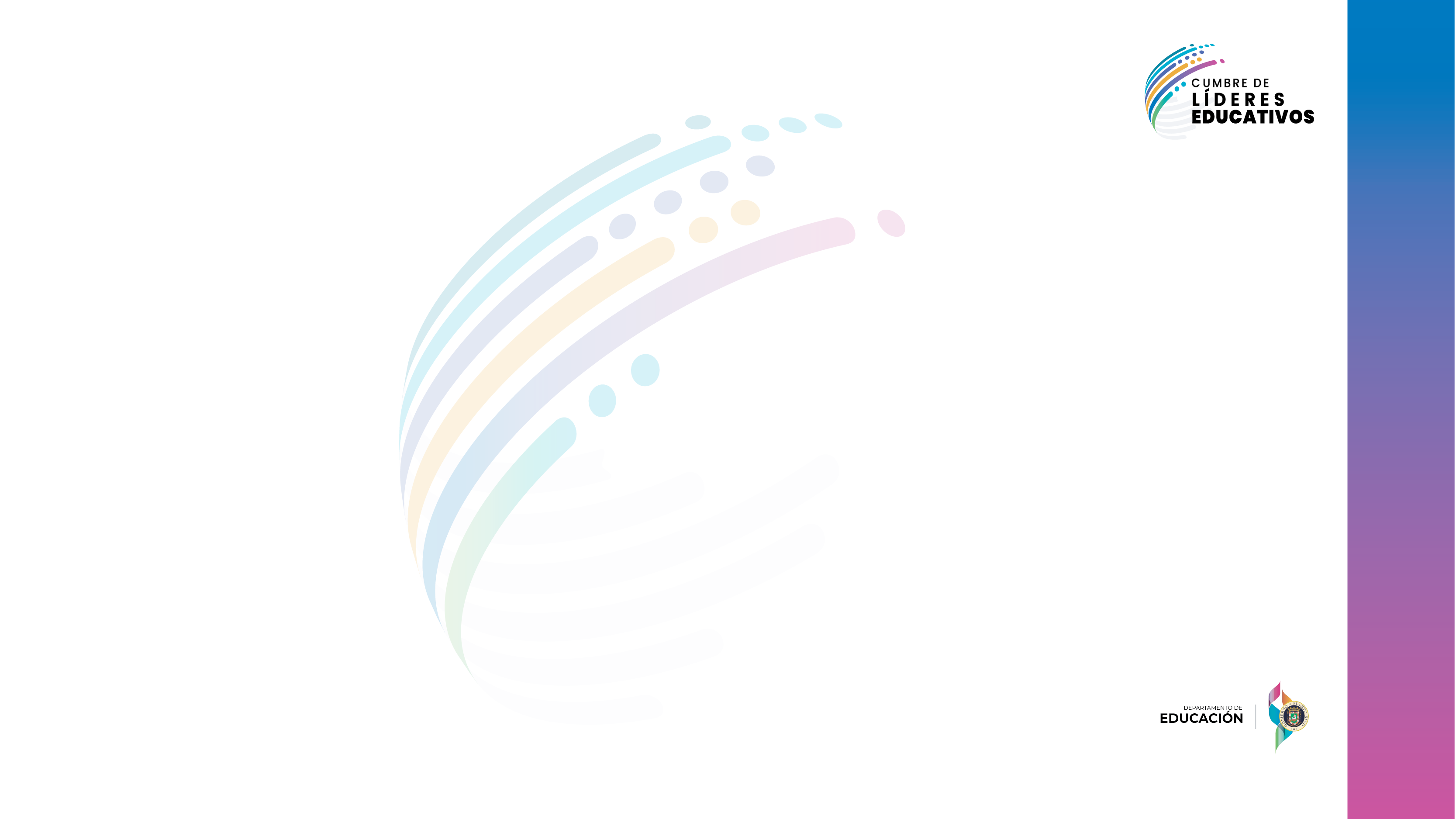 Funciones
Ofrece asistencia a estudiantes con necesidades de movilidad cuando estas sean de tal naturaleza que requieren la intervención de un adulto.
Acompaña, dirige y ayuda a los estudiantes en su alimentación durante el periodo de desayuno, merienda y almuerzo, cuando sea necesario.
Provee asistencia en el área de comunicación (interpretación).
Provee asistencia al estudiante que requiere de algún cuidado especializado de salud, previo al adiestramiento, y según se documente las recomendaciones del especialista de la salud.
Acompaña a los estudiantes al servicio sanitario y los atiende en sus necesidades físicas tales como: cambio de pañales, bañarlos y asearlos, de ser necesario.
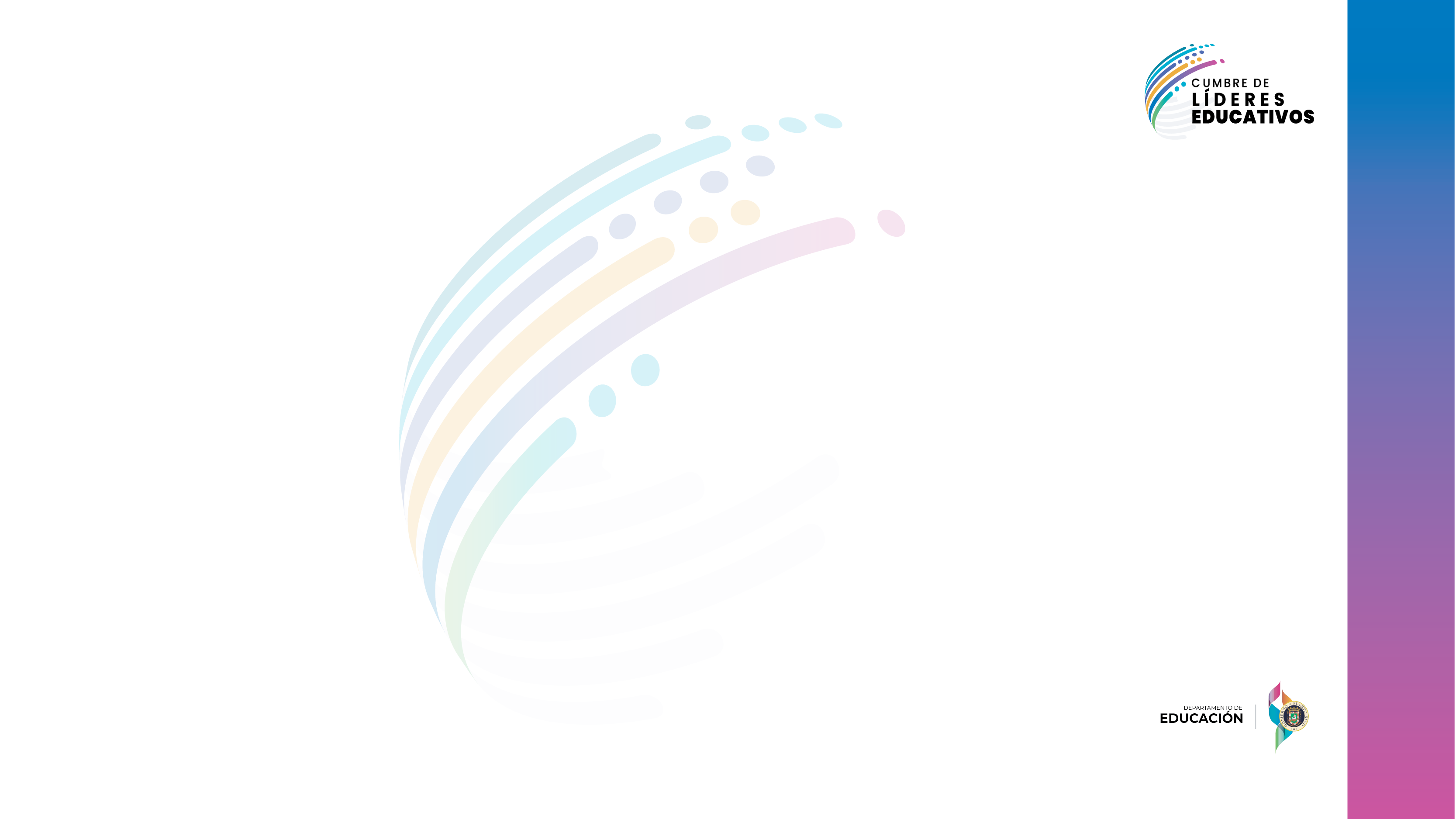 Funciones
Colabora impartiendo instrucciones a los estudiantes en el momento de tomar pruebas y realizar tareas asignadas por el maestro regular o de educación especial.
Participa con el maestro en la preparación y distribución de materiales educativos para los estudiantes.
Participa de la implementación de planes de modificación conductual y vela por la seguridad de los estudiantes dentro y fuera del salón de clases, de ser necesario.
Asiste a los estudiantes en la organización de sus materiales y rotaciones por los centros de aprendizaje establecidos dentro del salón.
Asiste al maestro de educación especial en la creación y el ofrecimiento de la medición del estado, en la evaluación diagnóstica y formativa.
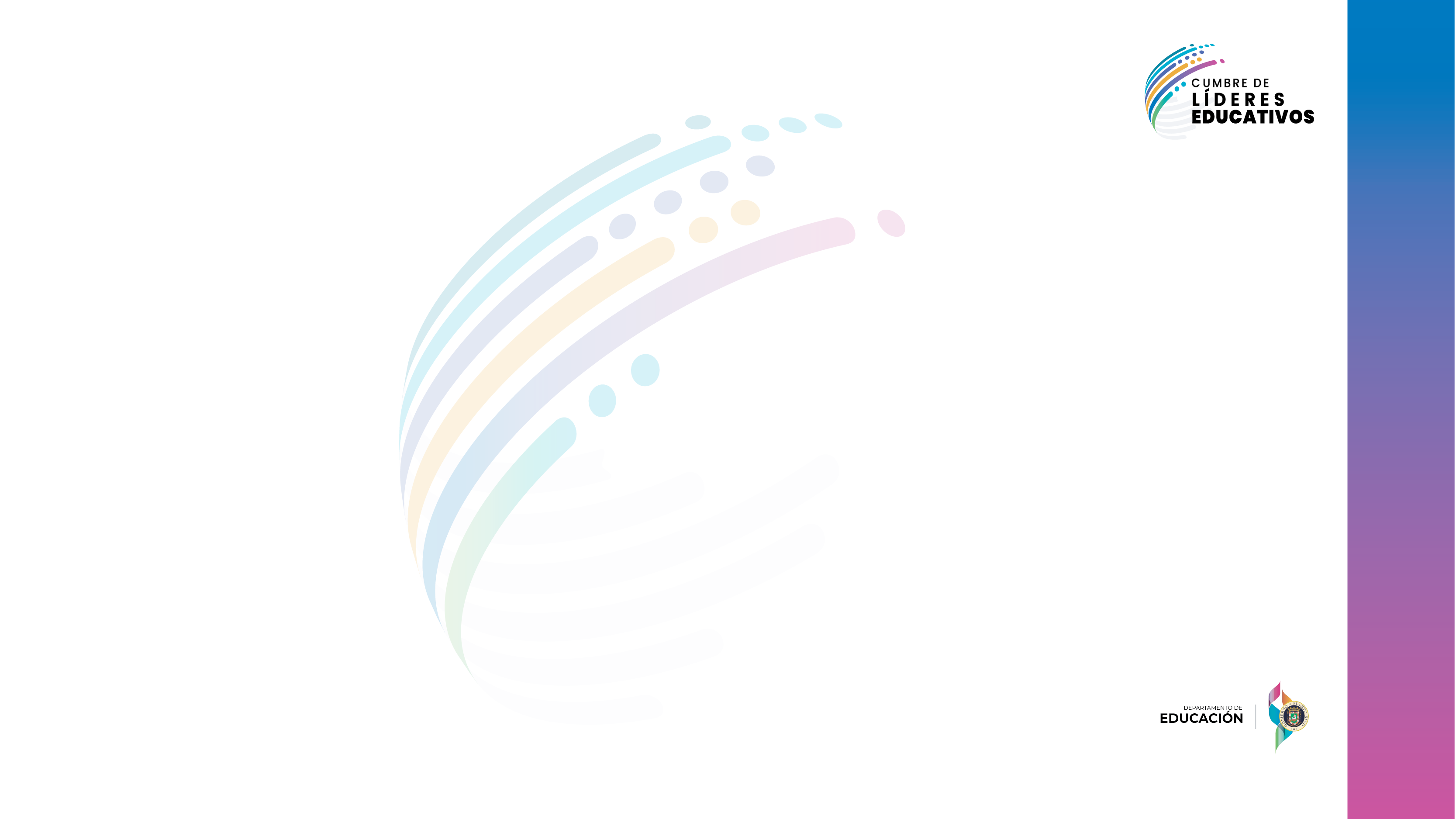 Funciones
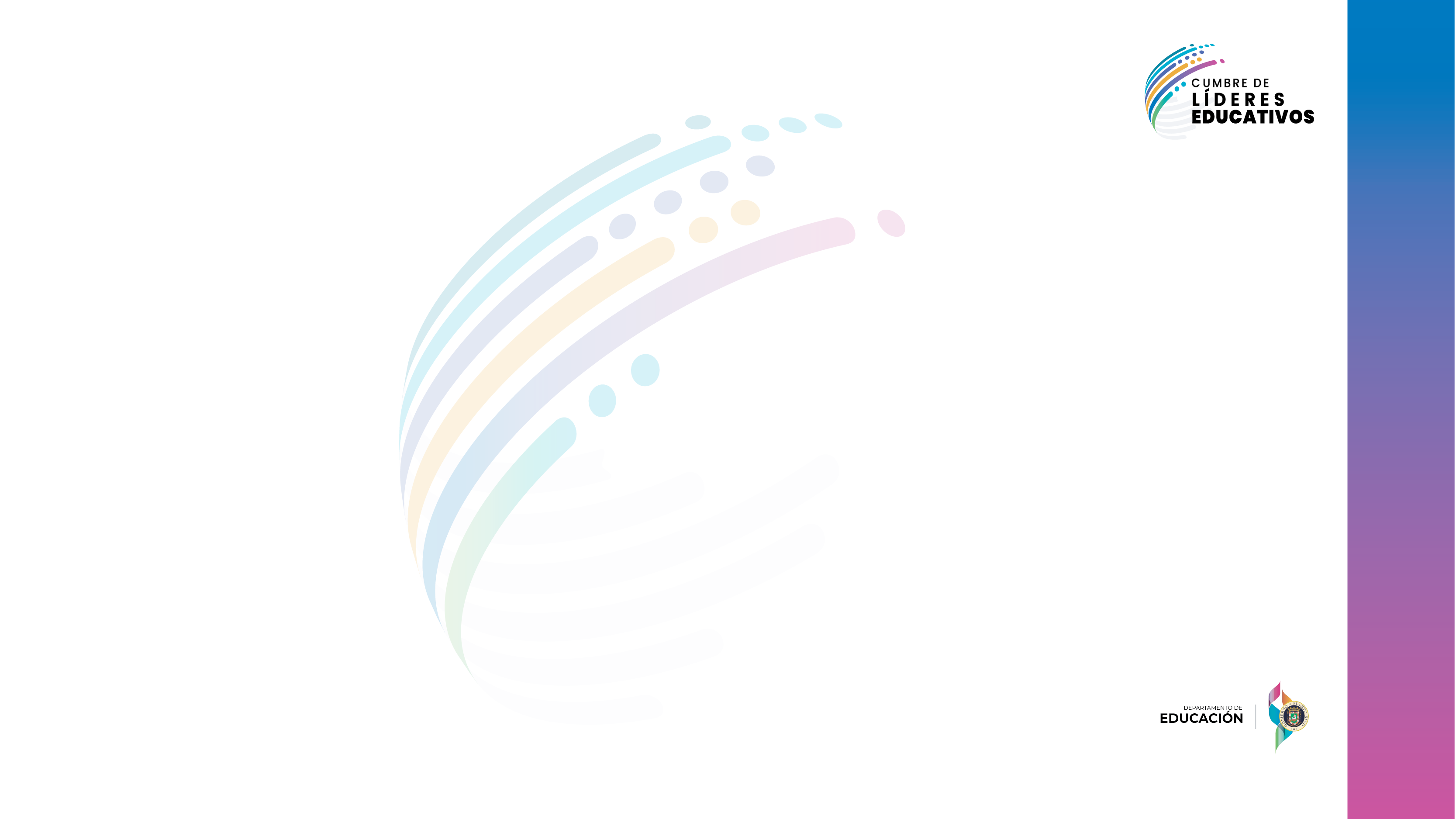 Funciones que se podrán añadir al plan de trabajo de los asistentes
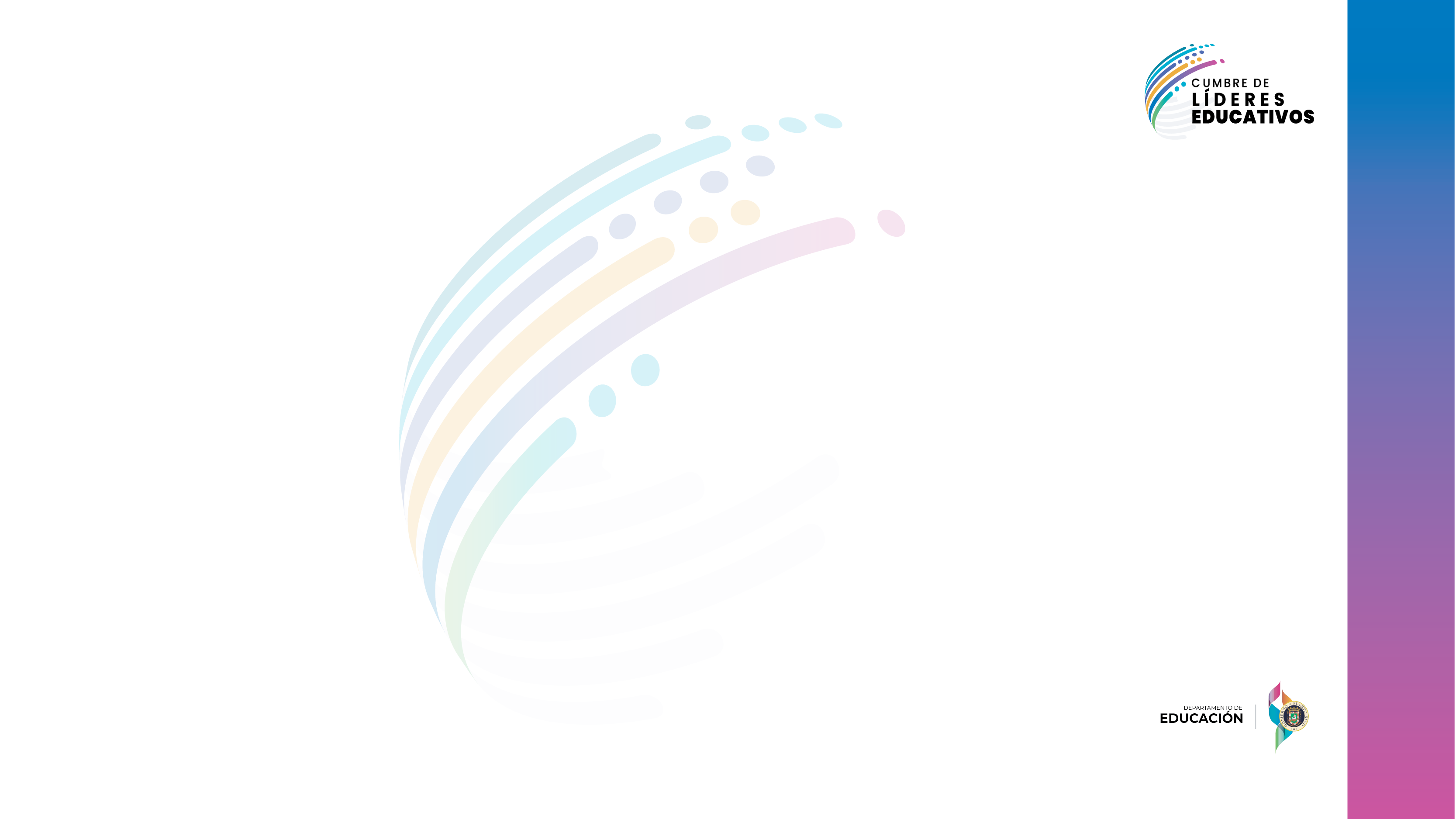 Funciones que se podrán añadir al plan de trabajo de los asistentes
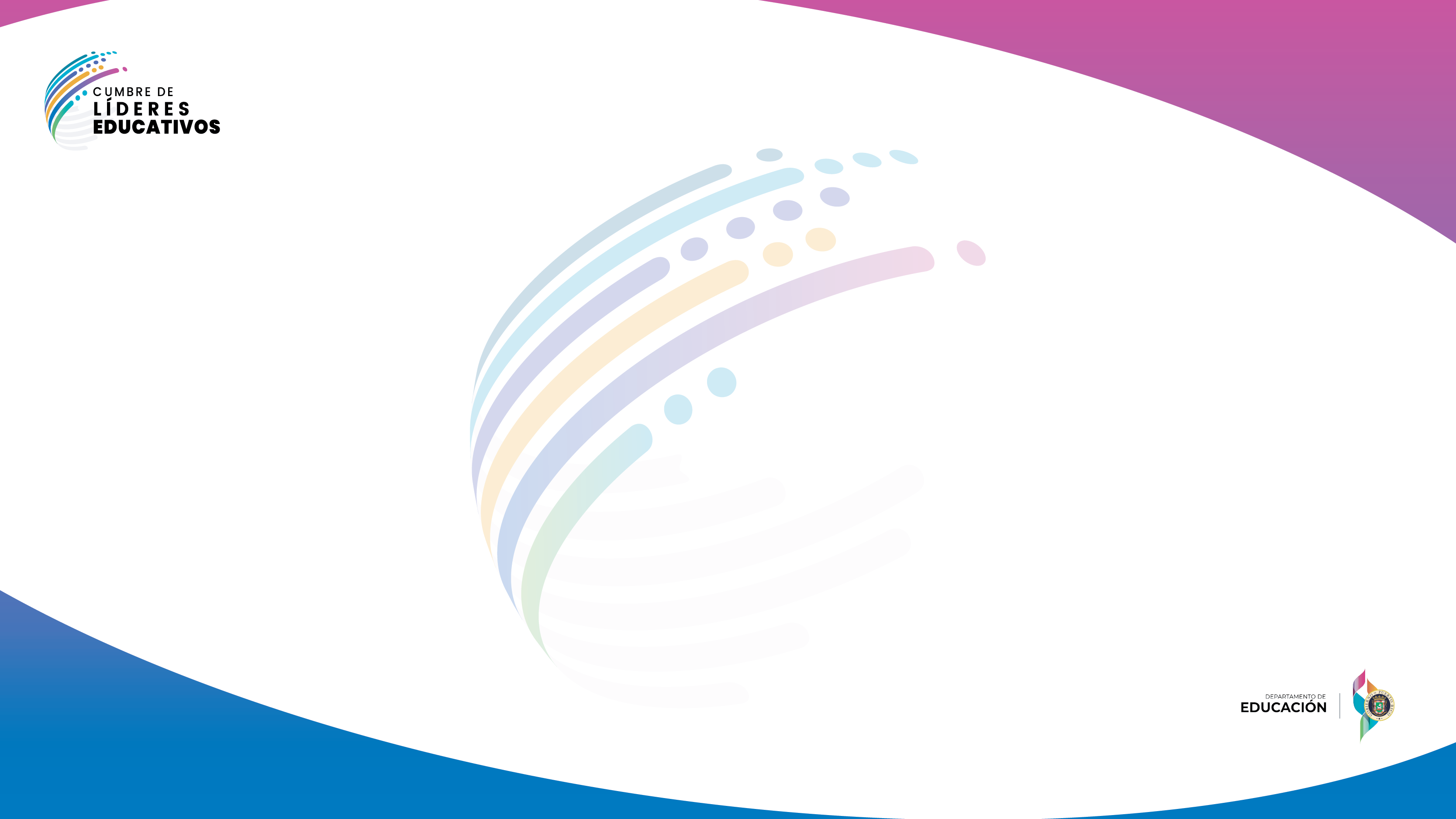 Cuando el servicio para el cual está asignado no se ofrezca, sea por ausencia del estudiante, periodos donde el asistente no ofrezca servicios directos al estudiante o grupo, periodos destinados a desarrollo profesional o reuniones de facultad o días en que se suspenden las clases:
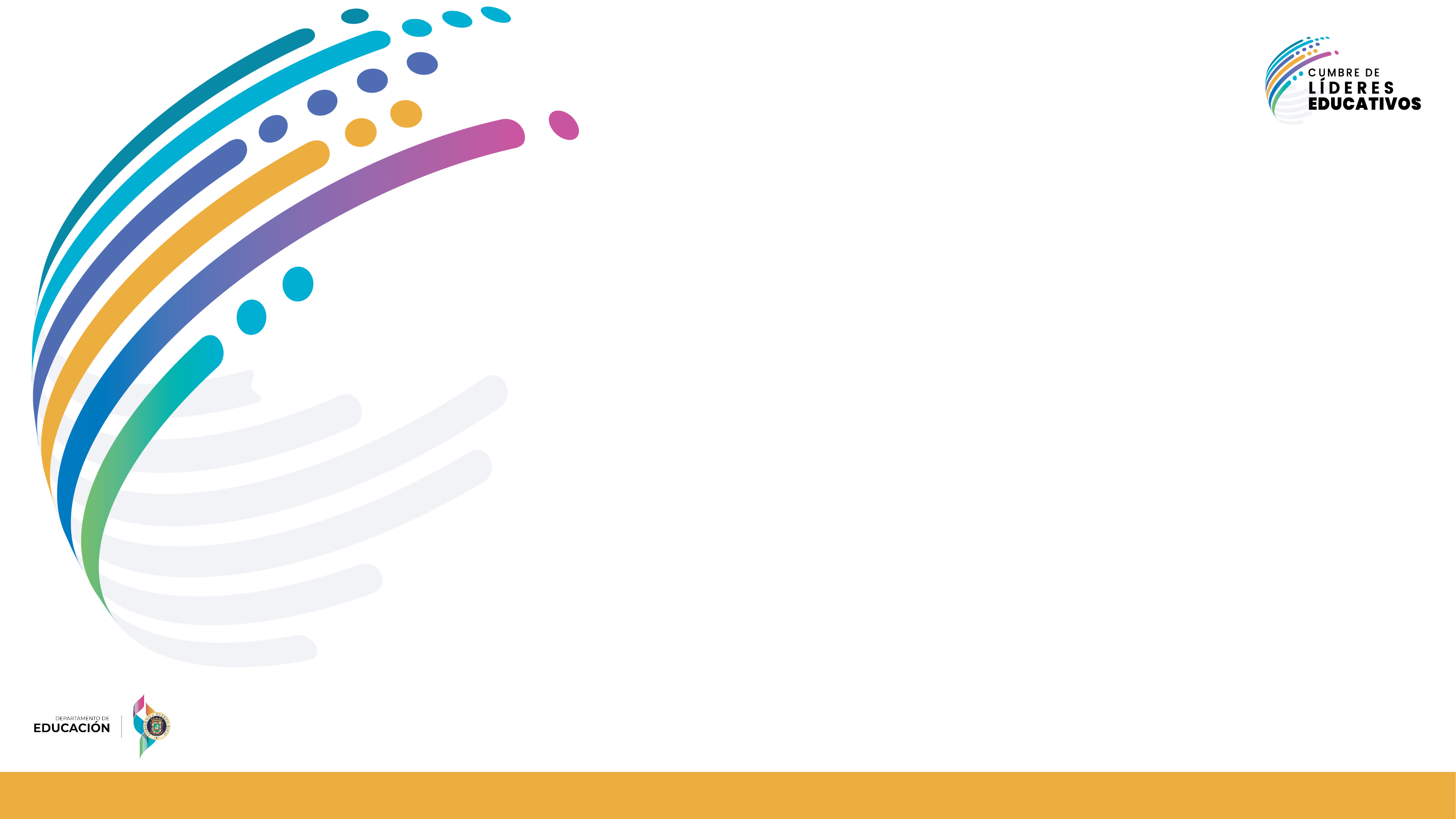 Plan de Trabajo para el Asistente de Servicios
El maestro de educación especial identificará el plan de trabajo para el asistente de servicios según la DE-16 Funciones del asistente de servicios de educación especial.
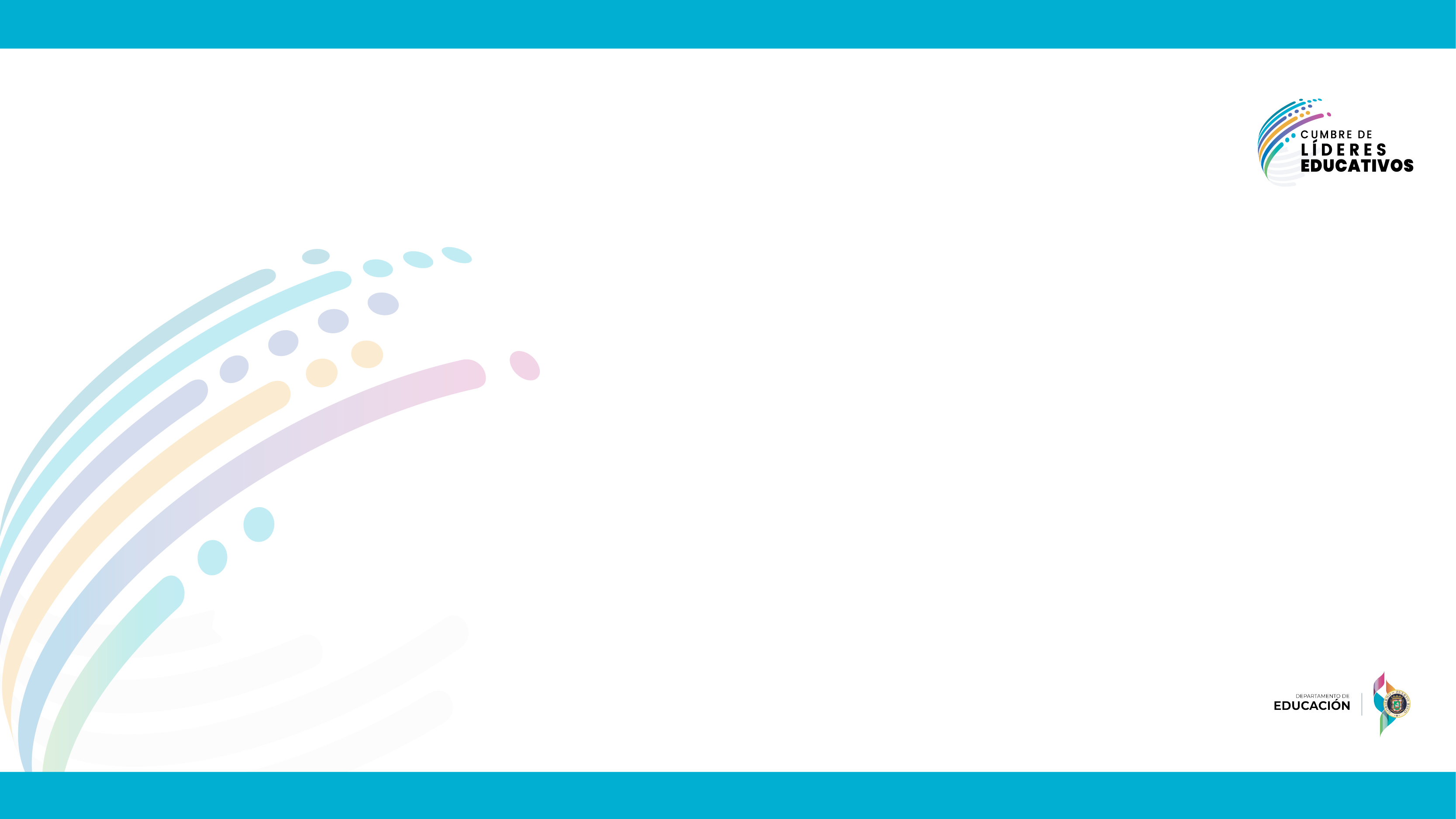 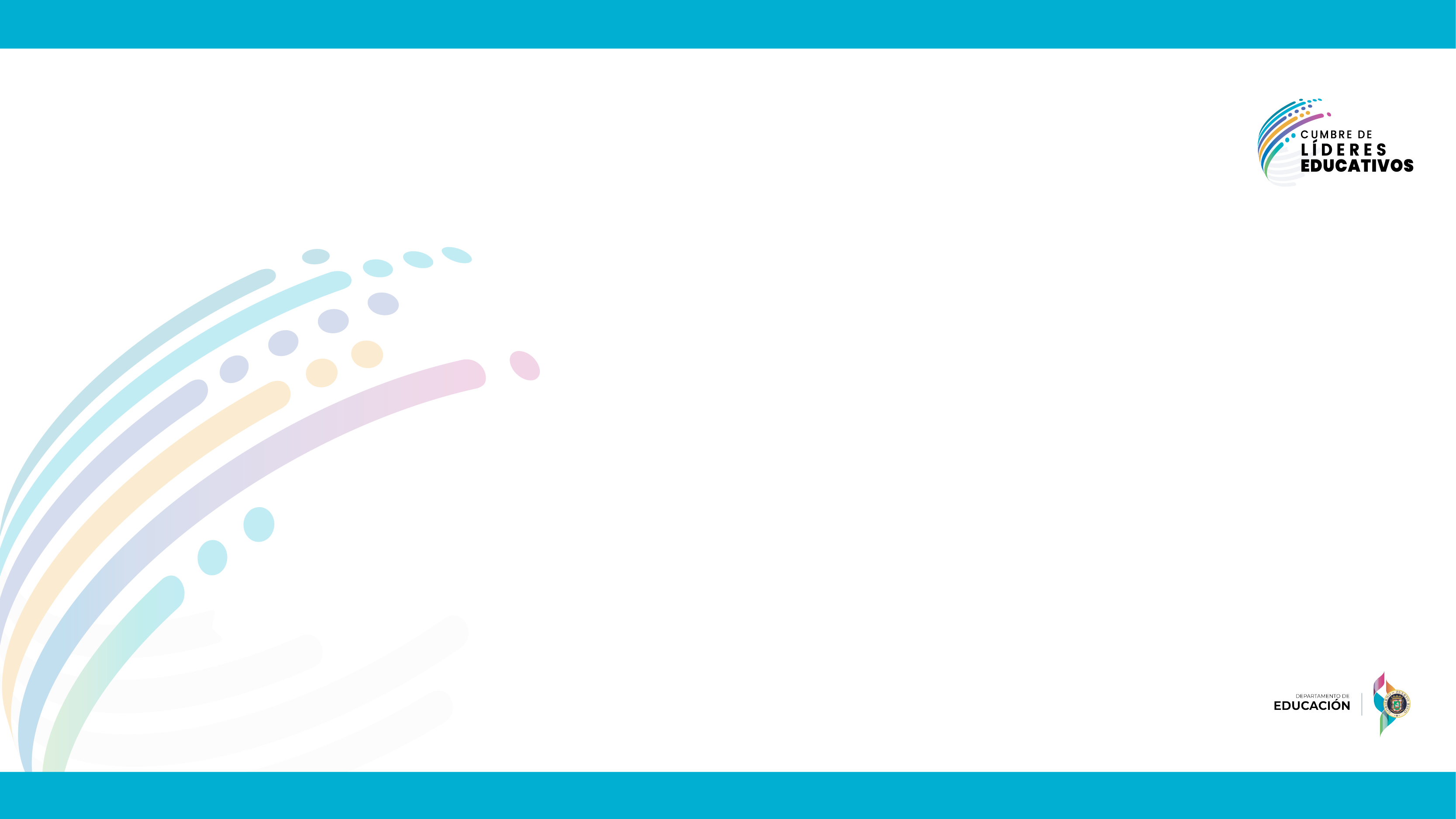 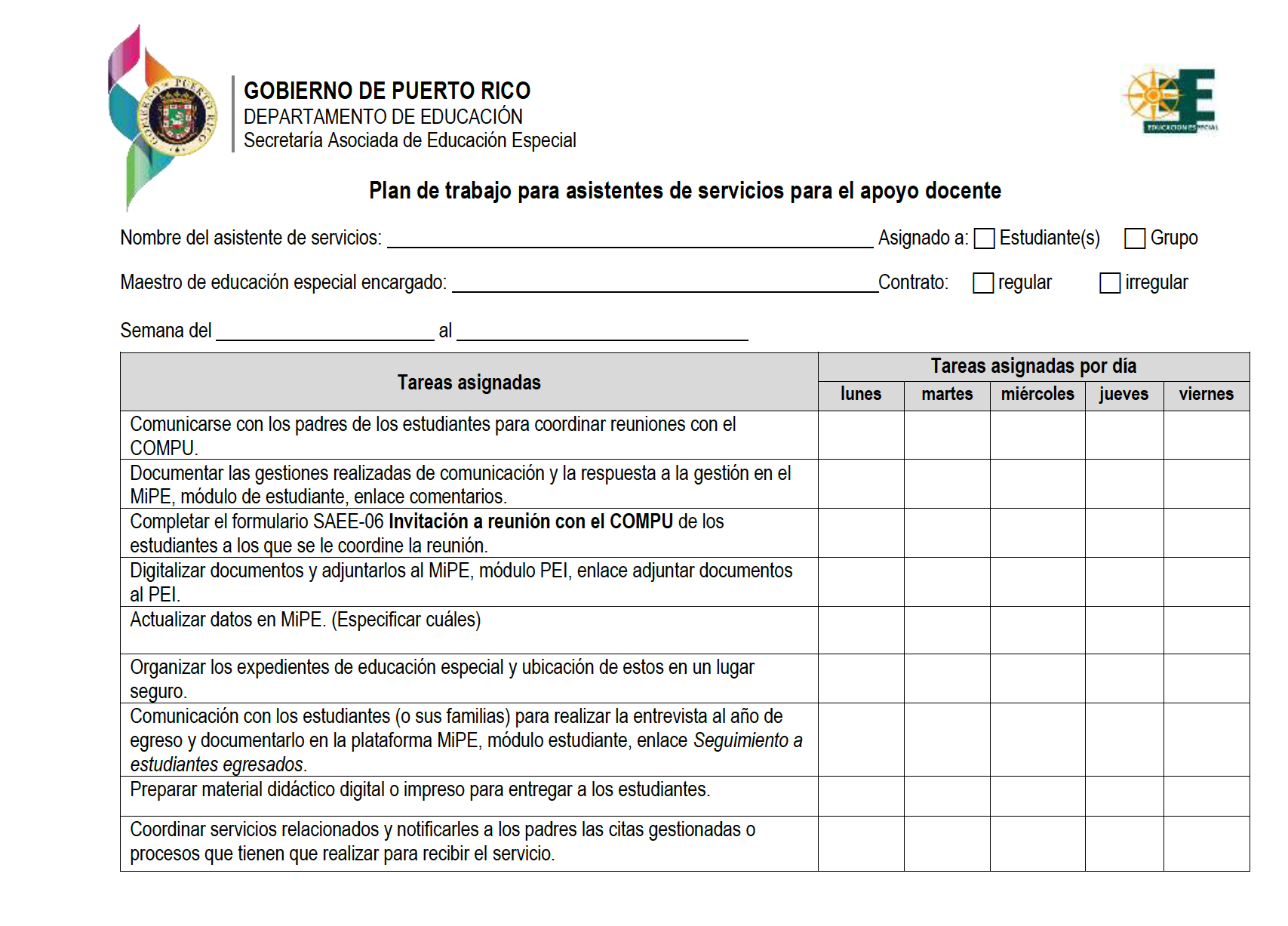 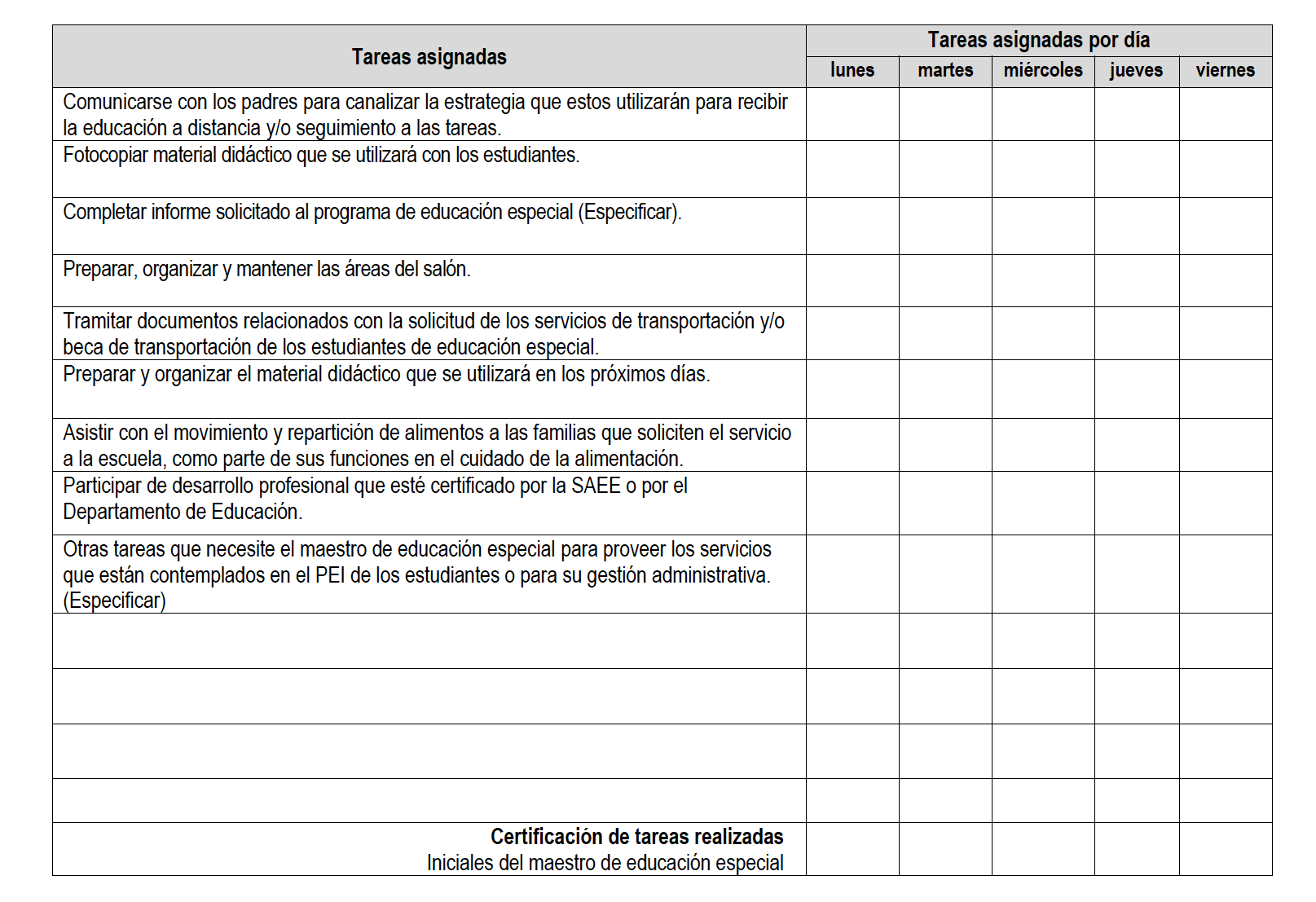 Refiérase al comunicado del 27 de mayo de 2022: Aclaración del proceso de análisis, solicitud y asignación del servicio de asistentes al estudiante del Programa de Educación Especial.
Disposiciones generales
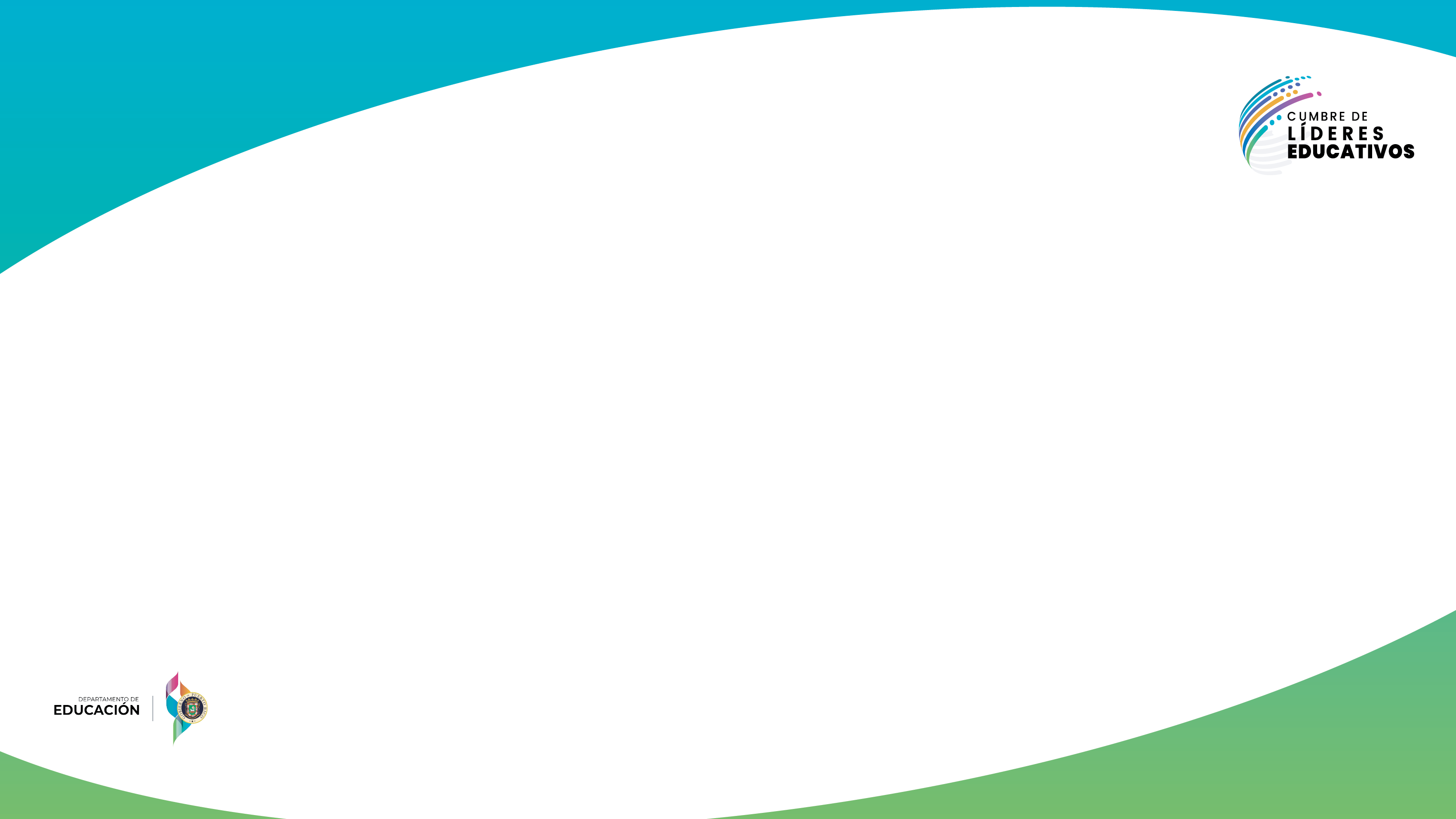 Disposiciones generales
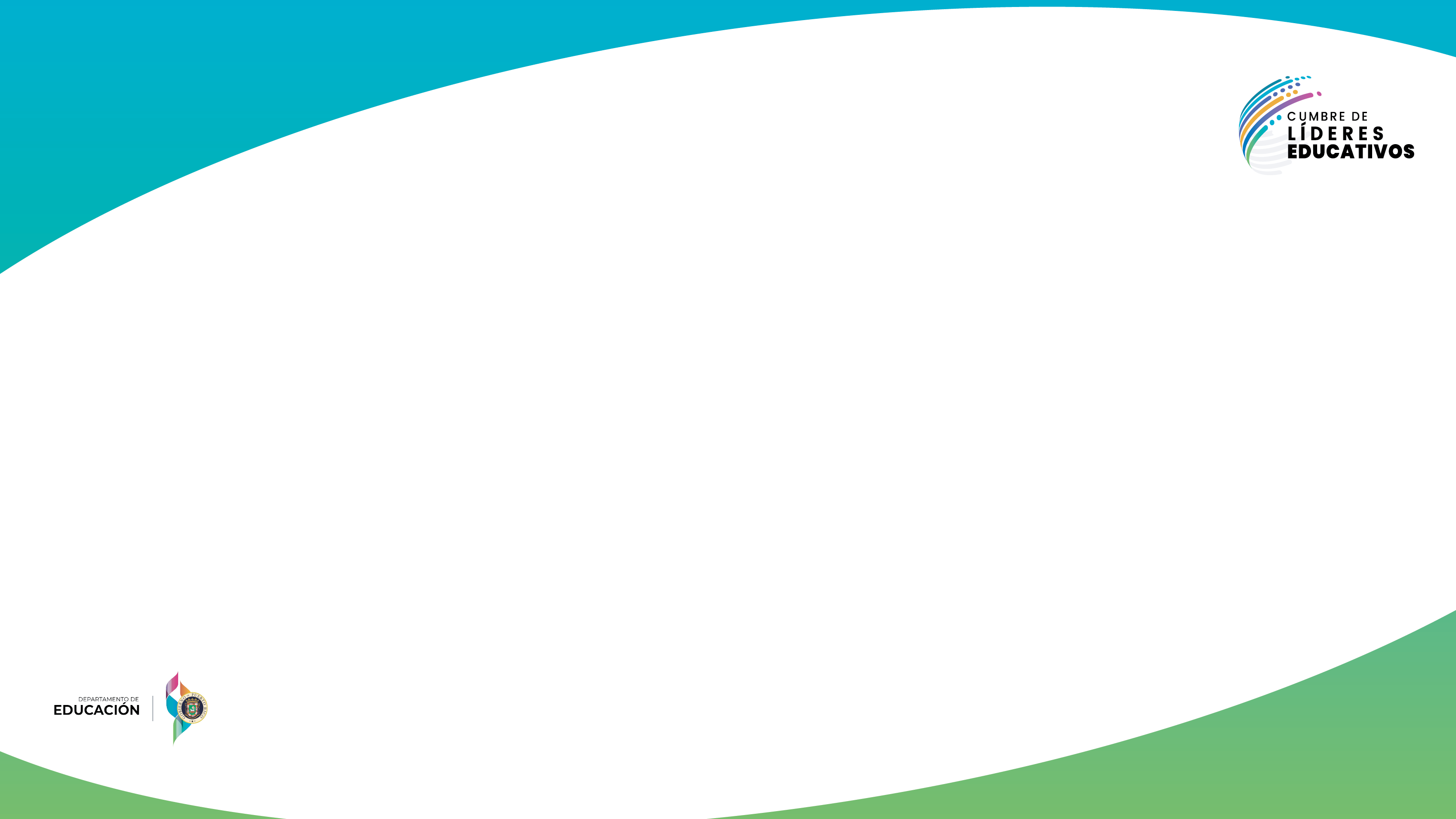 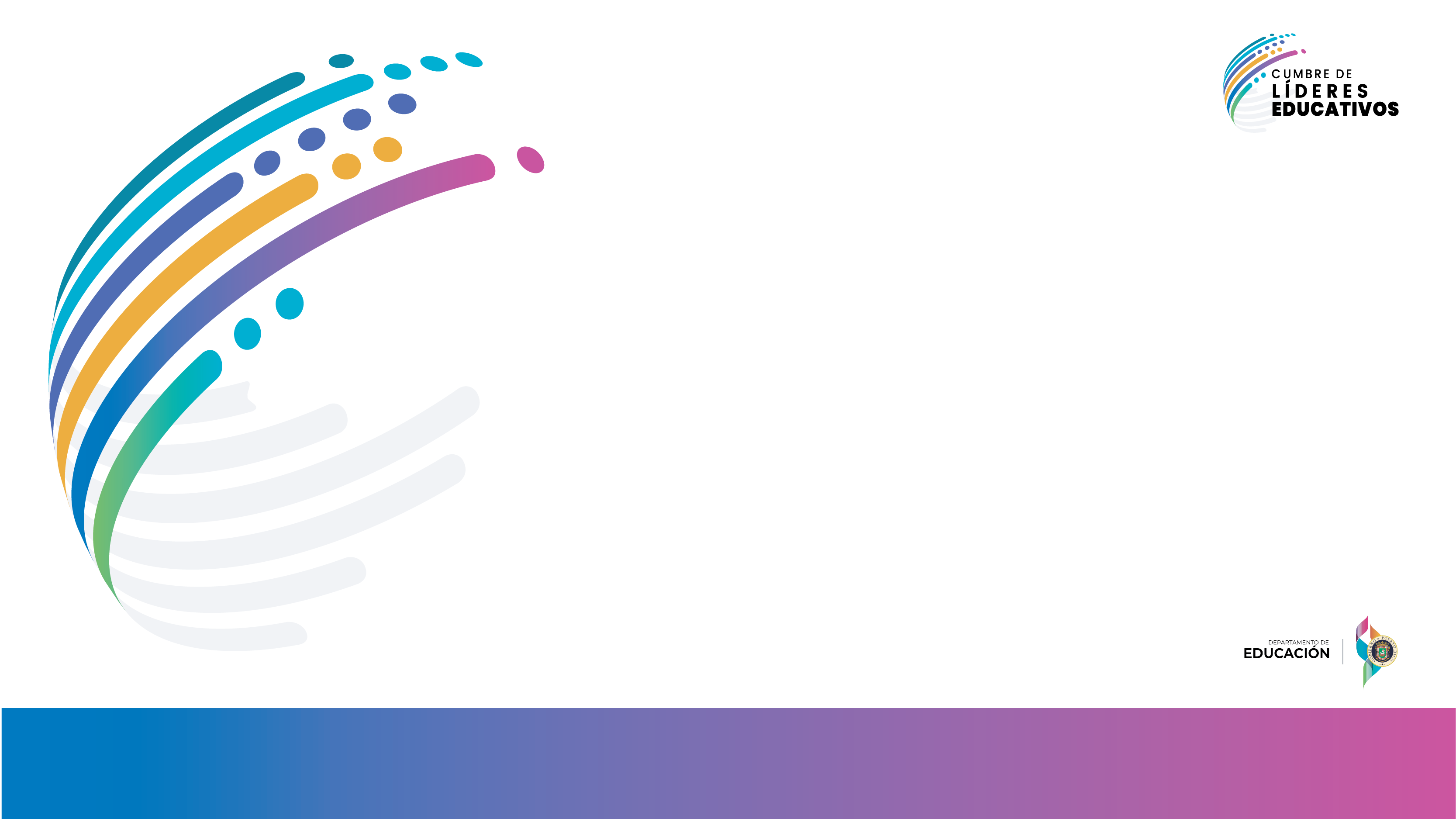 Referencias
DEPR. (2020). Guía de Asistentes de Servicios. https://de.pr.gov/wp-content/uploads/2020/05/gua-	de-asistentes-2019.pdf

DEPR.  (2021).  Enmienda a los servicios que ofrece el asistente al estudiante con diversidad 	funcional. http://intraedu.dde.pr/Comunicados%20Oficiales/202105060742.pdf

DEPR.  (2021).  Funciones y deberes de los asistentes de servicios al estudiante durante el año 	escolar 2021-2022. http://intraedu.dde.pr/Comunicados%20Oficiales/202108130727-
	FIRMADO.pdf
DEPR.  (2022).  Aclaración del proceso de análisis, solicitud y asignación del servicio de asistentes al 	estudiante del programa de educación especial. 	http://intraedu.dde.pr/Comunicados%20Oficiales/202205270644-firmado.pdf
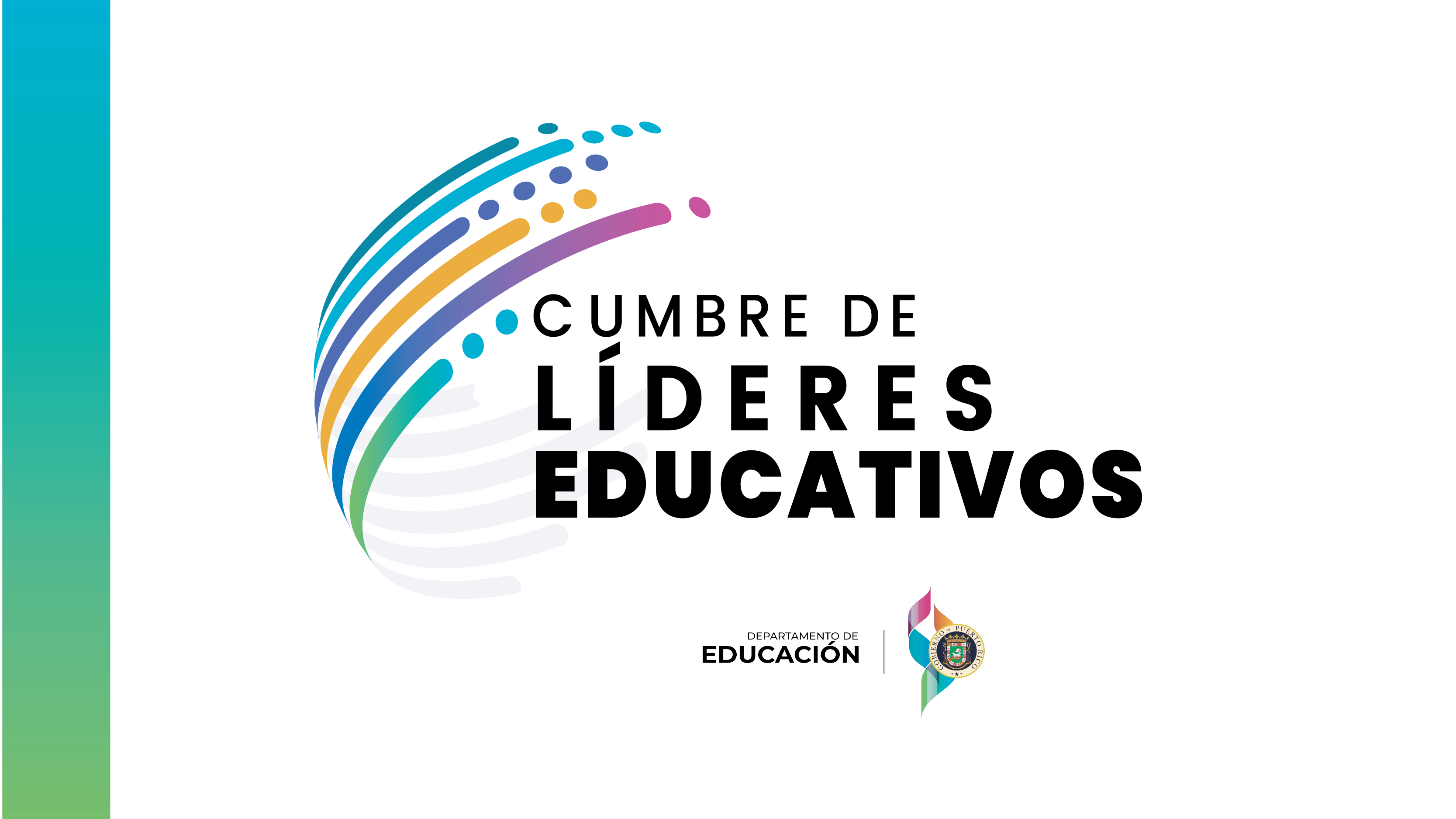